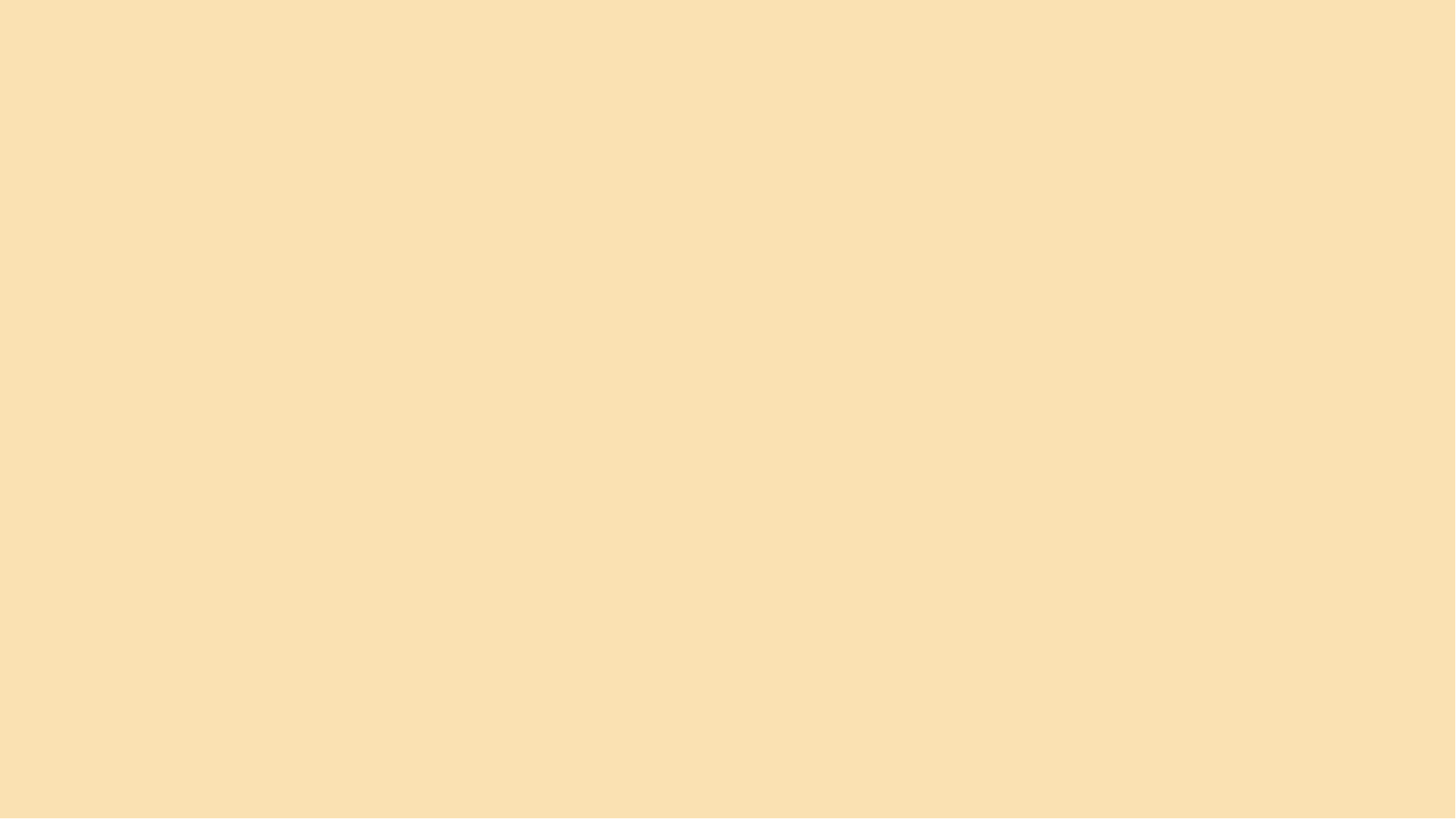 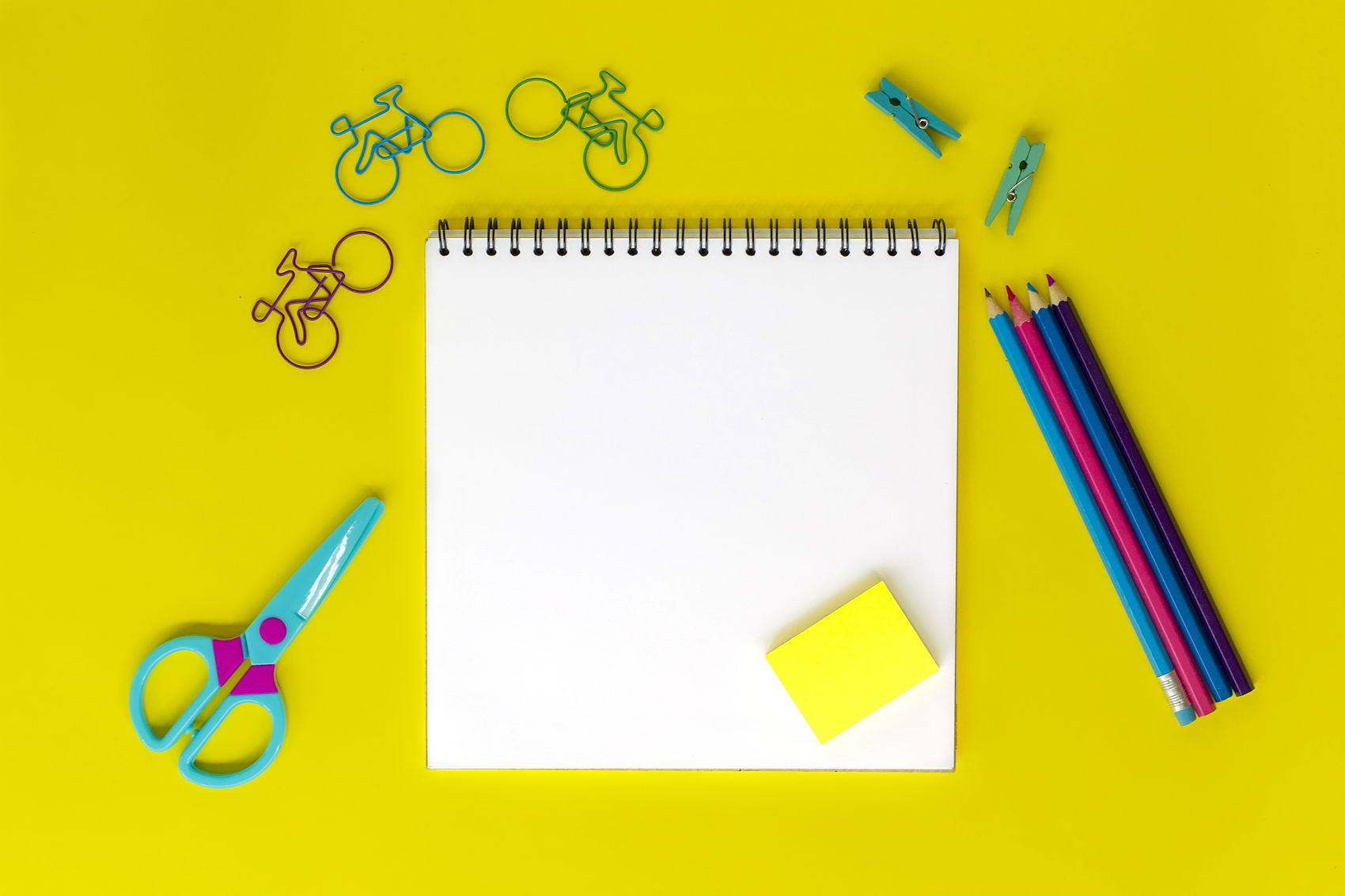 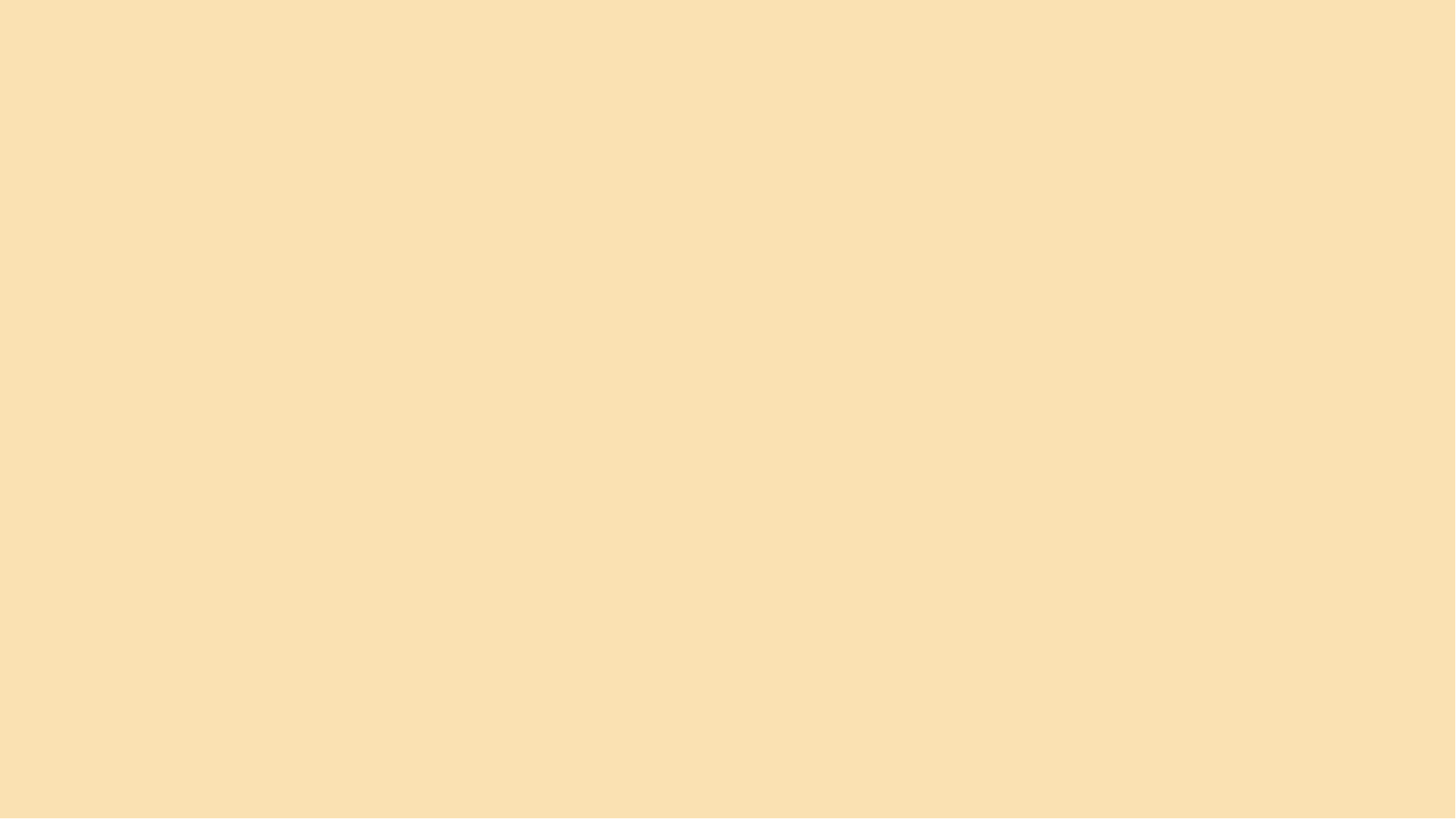 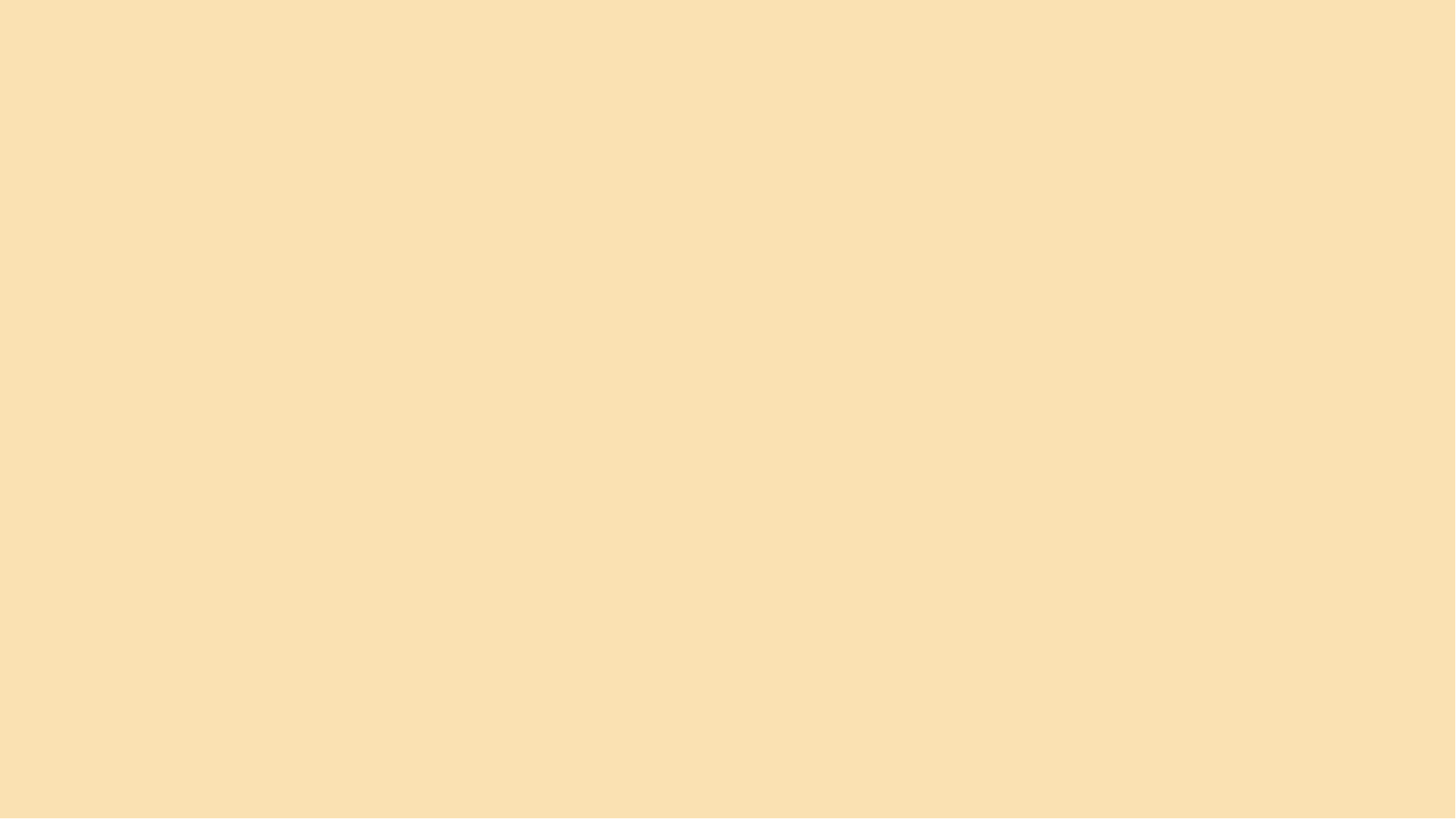 5 斜面
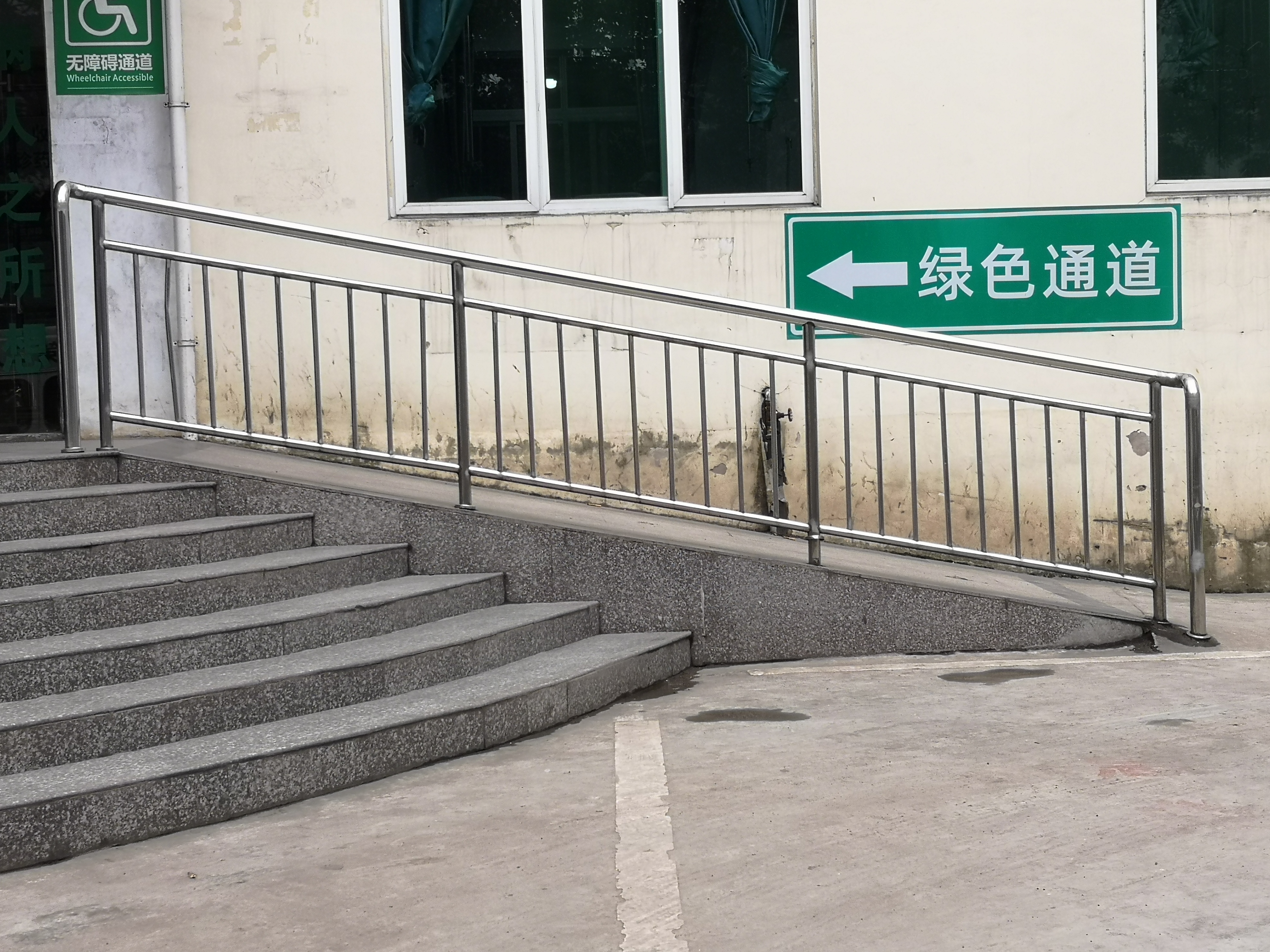 空白演示
单击输入您的封面副标题
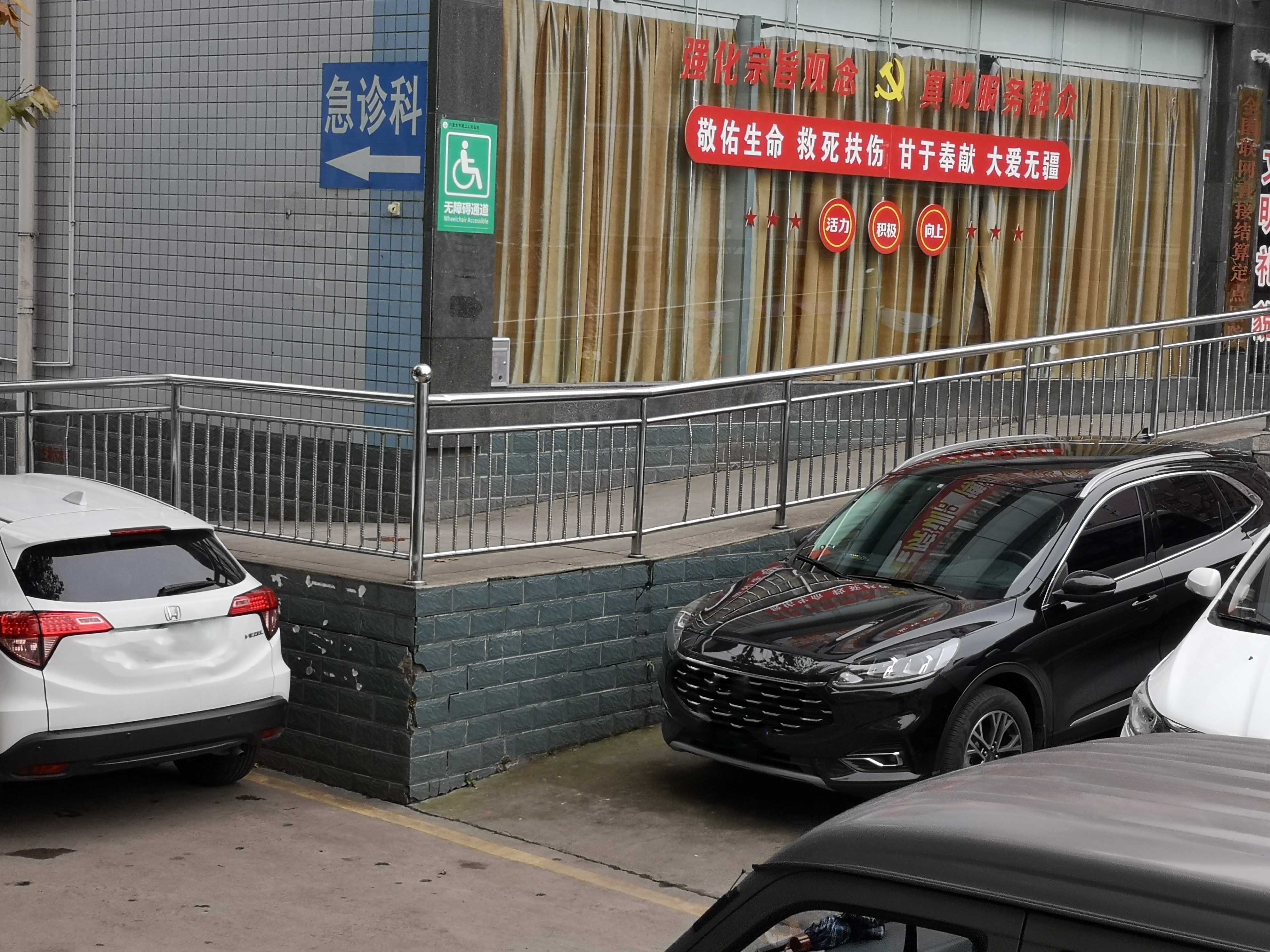 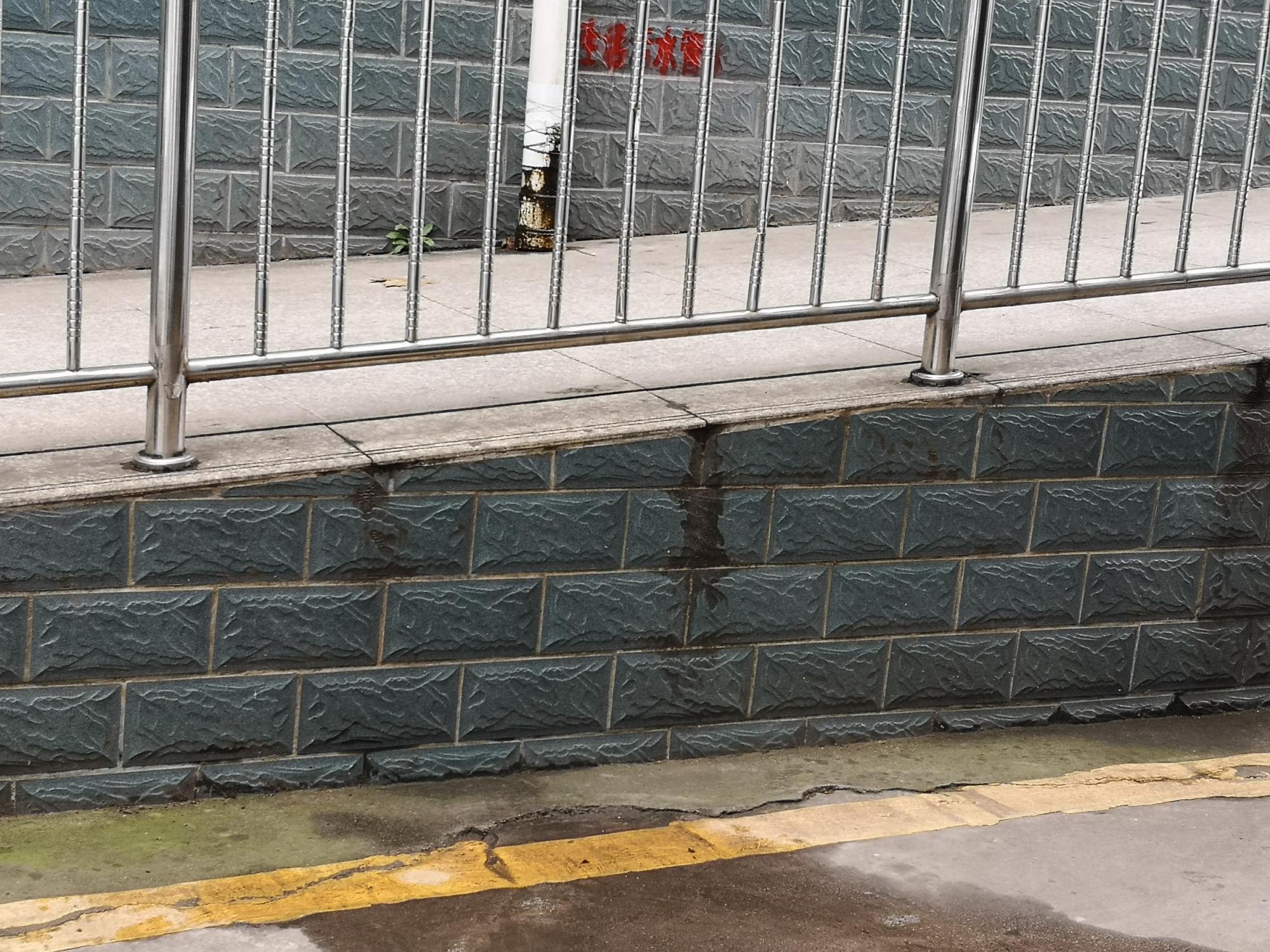 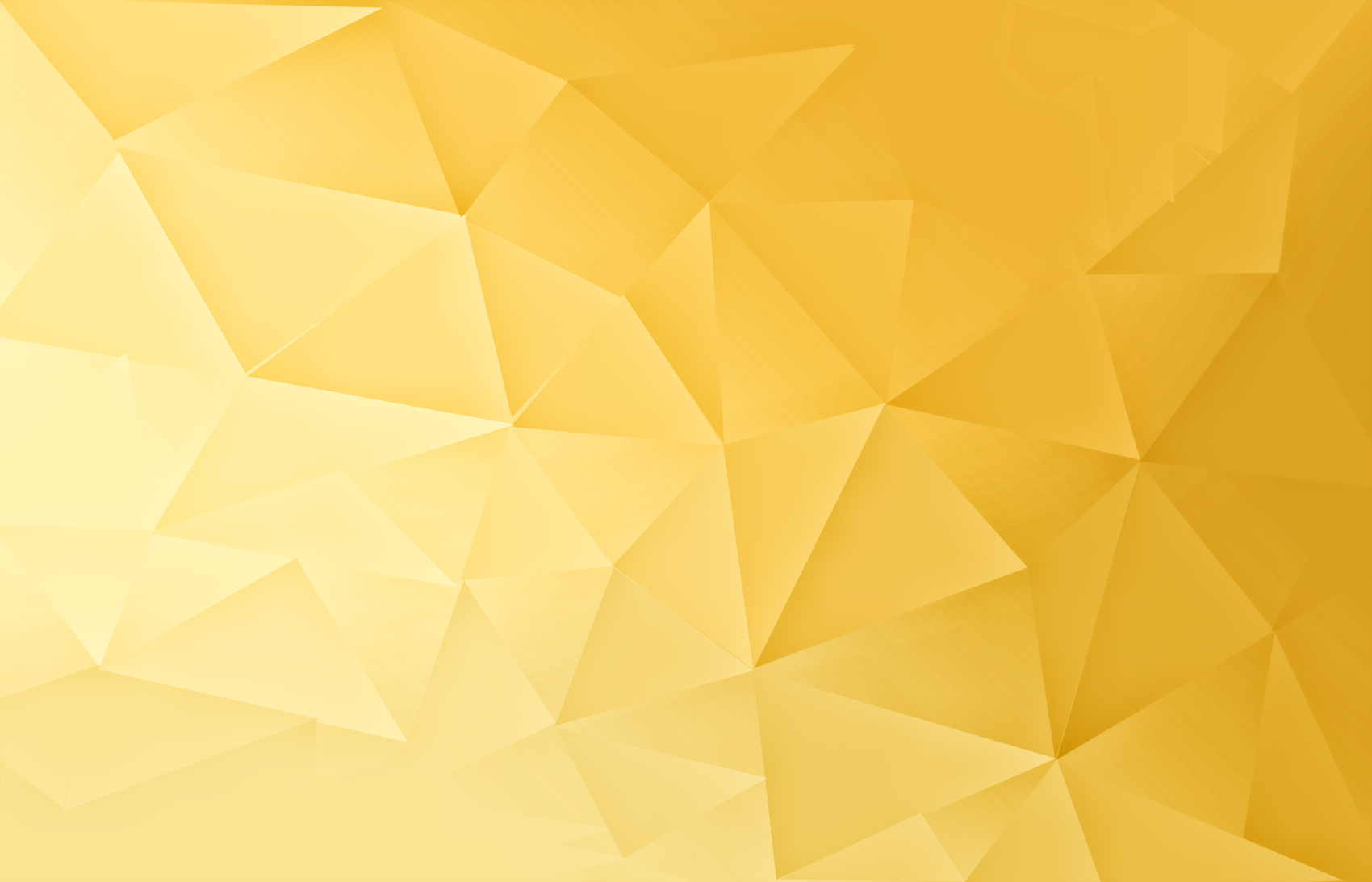 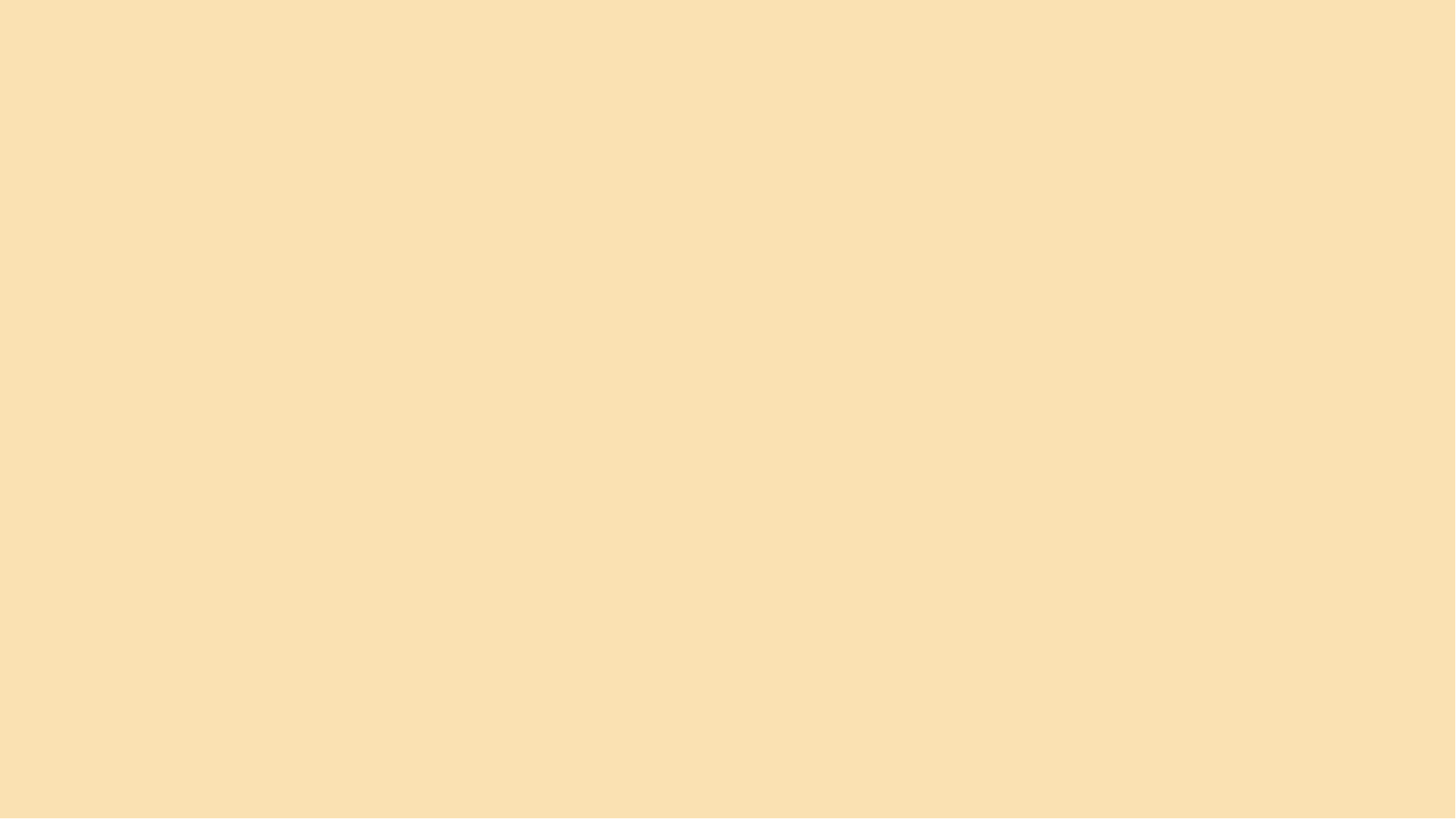 像这样的斜坡也是一种简单机械，叫斜面
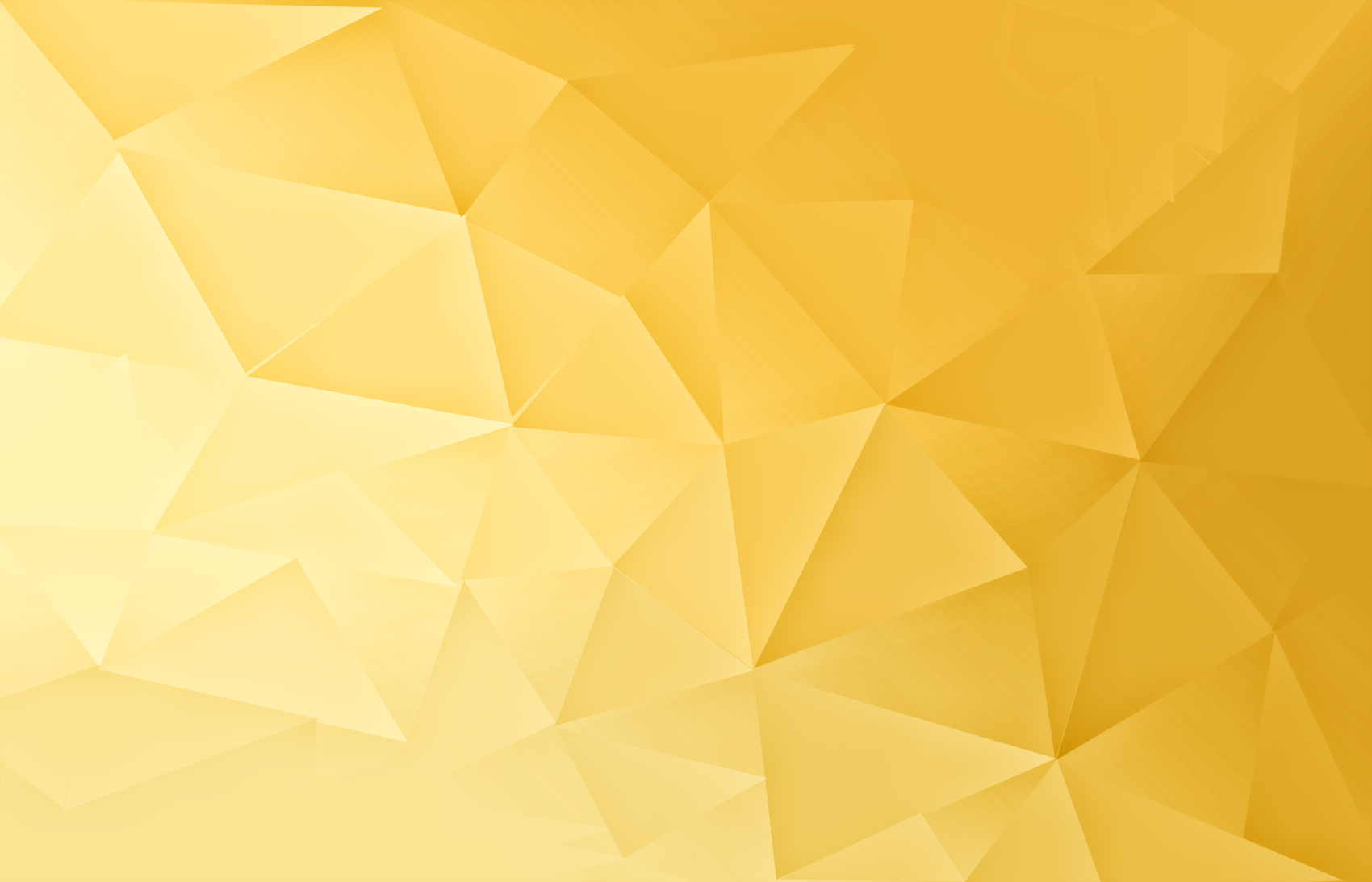 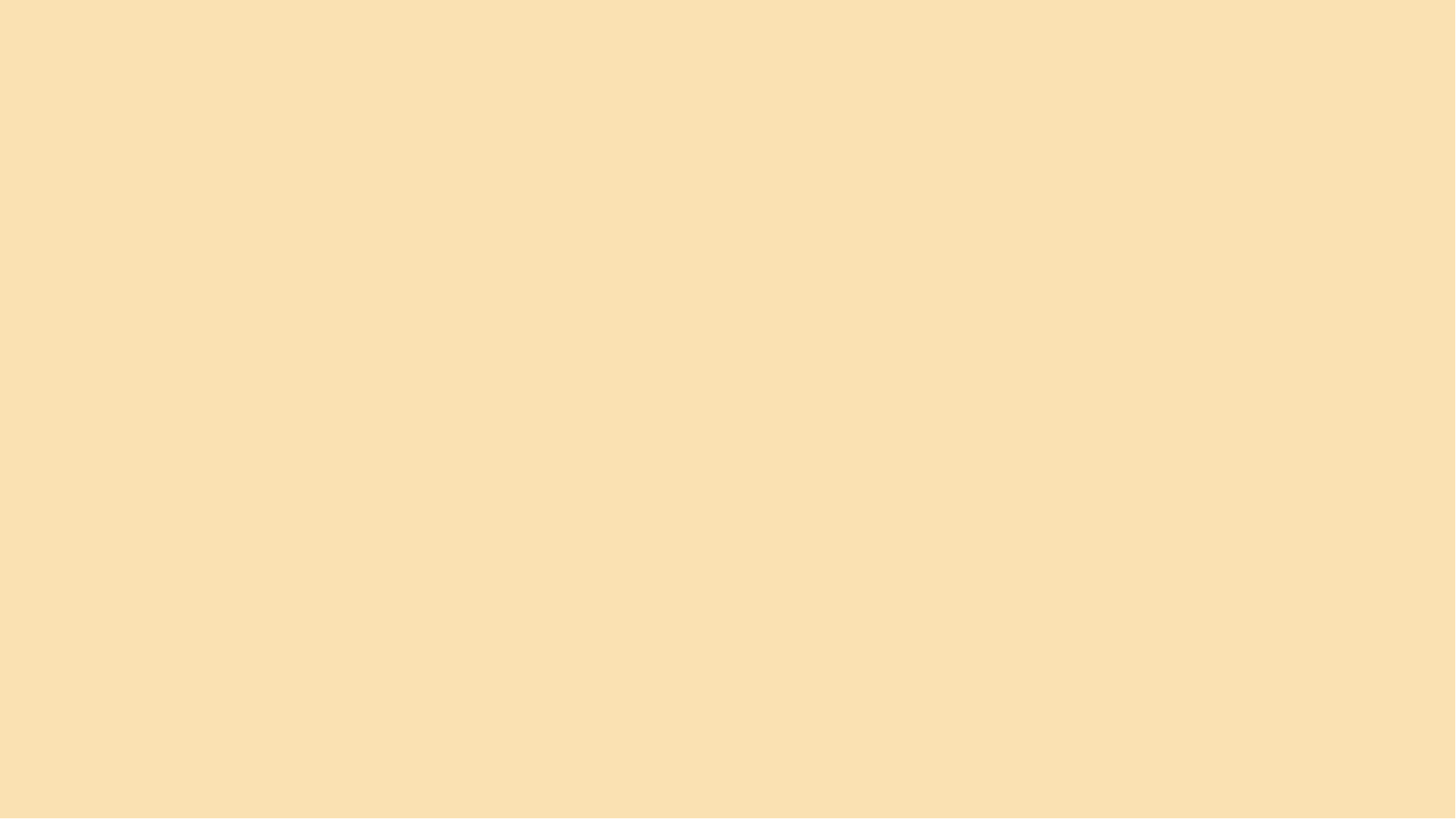 人们为什么用斜面？
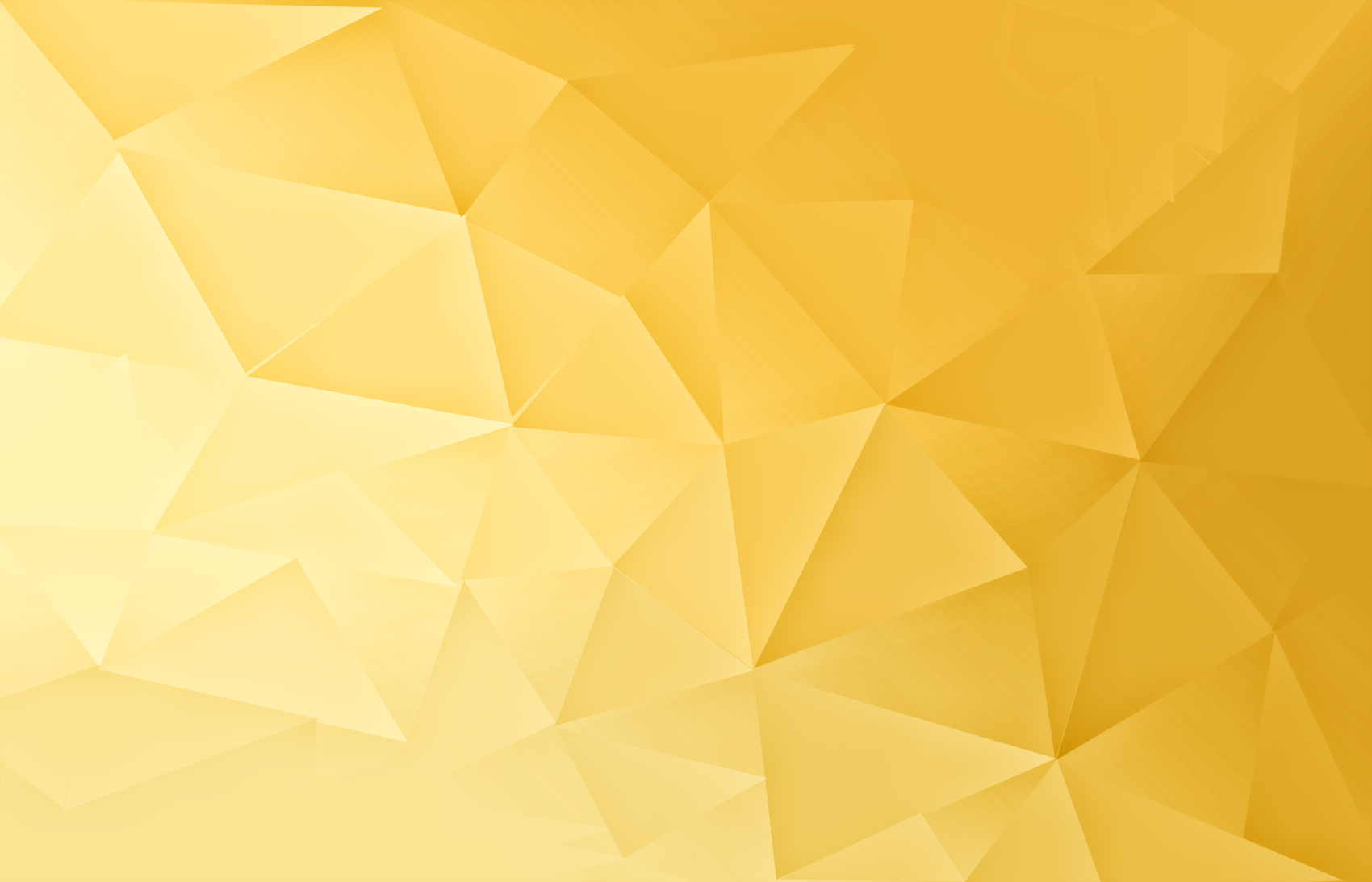 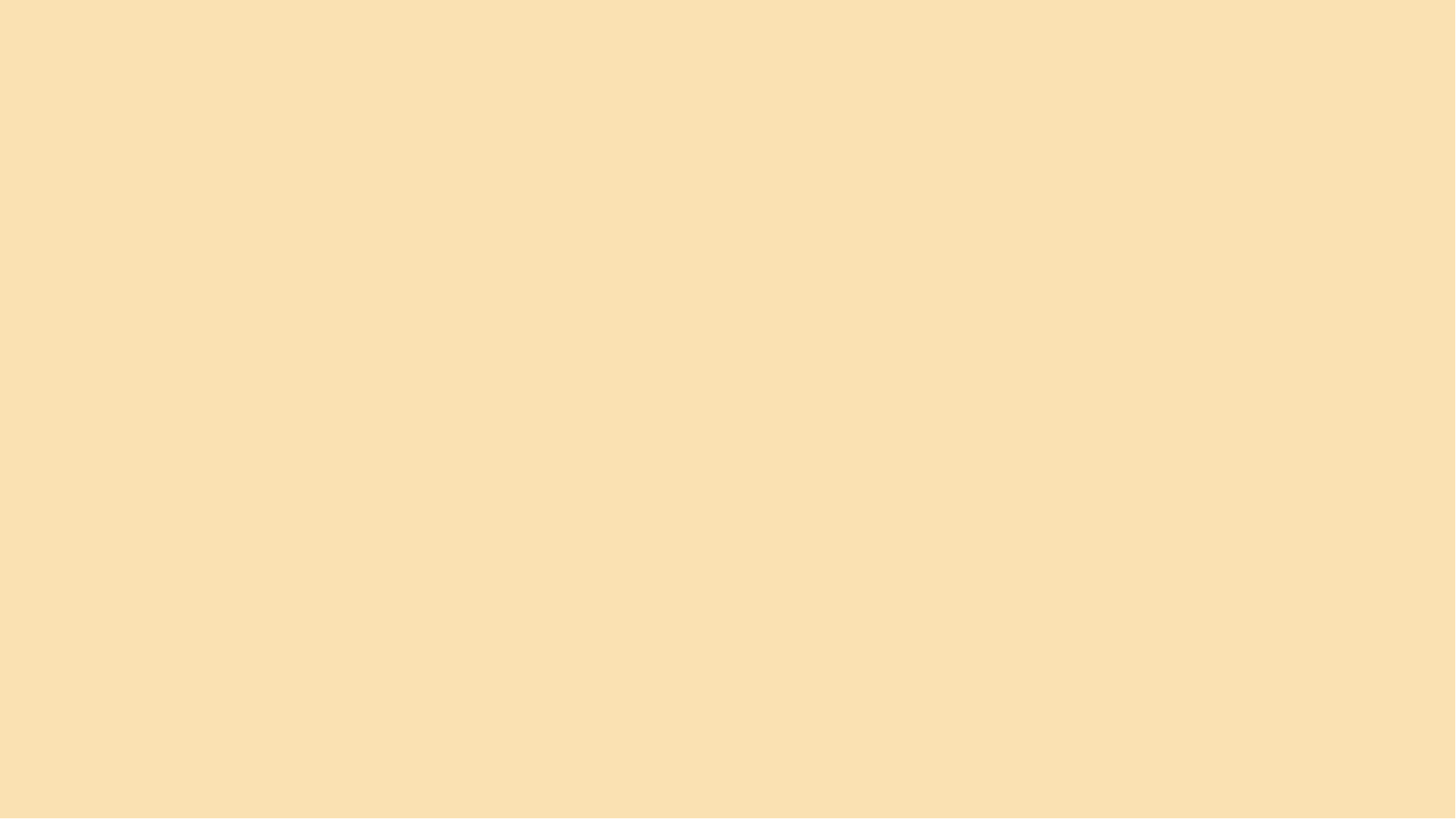 斜面能省力吗？
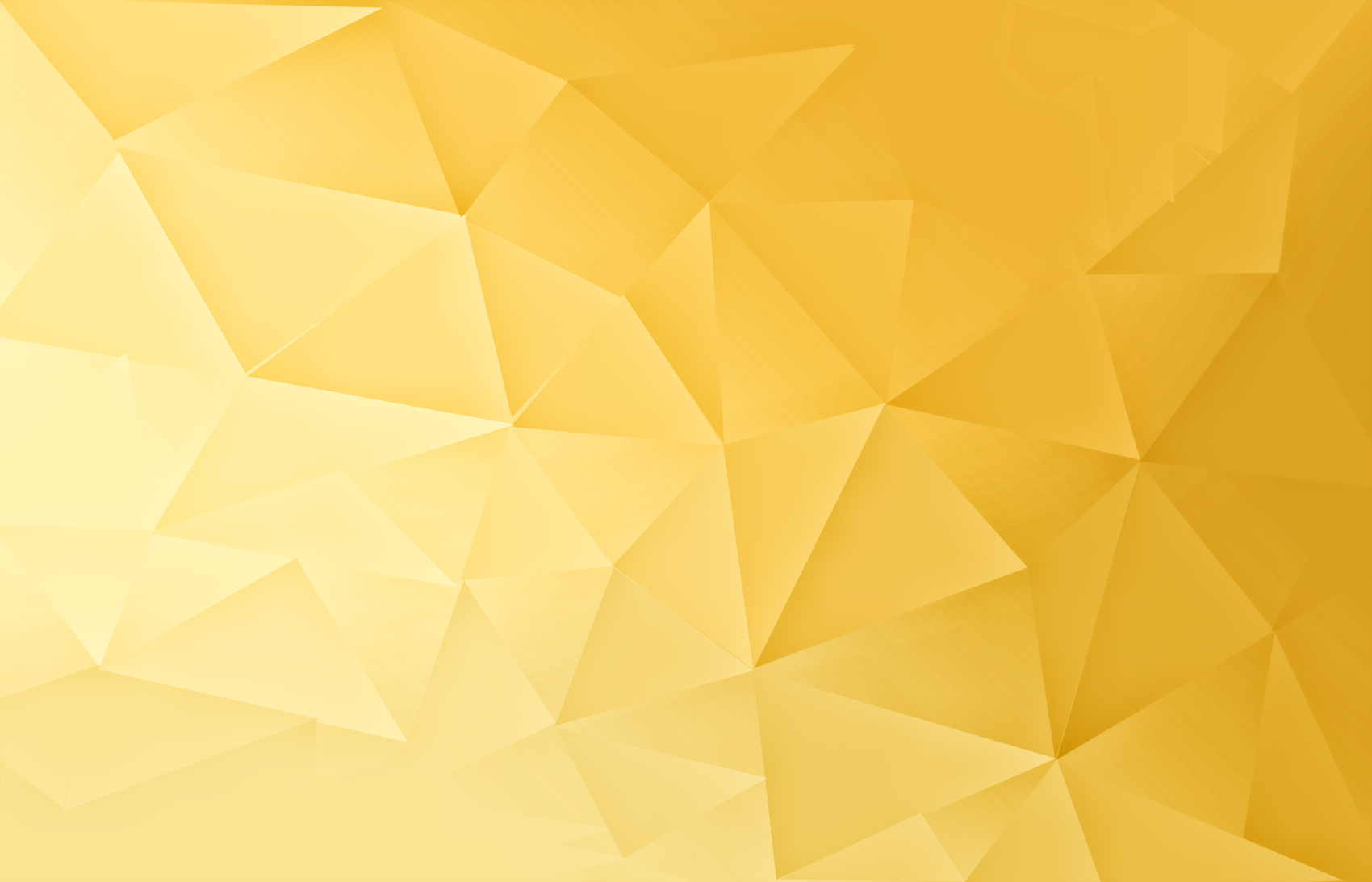 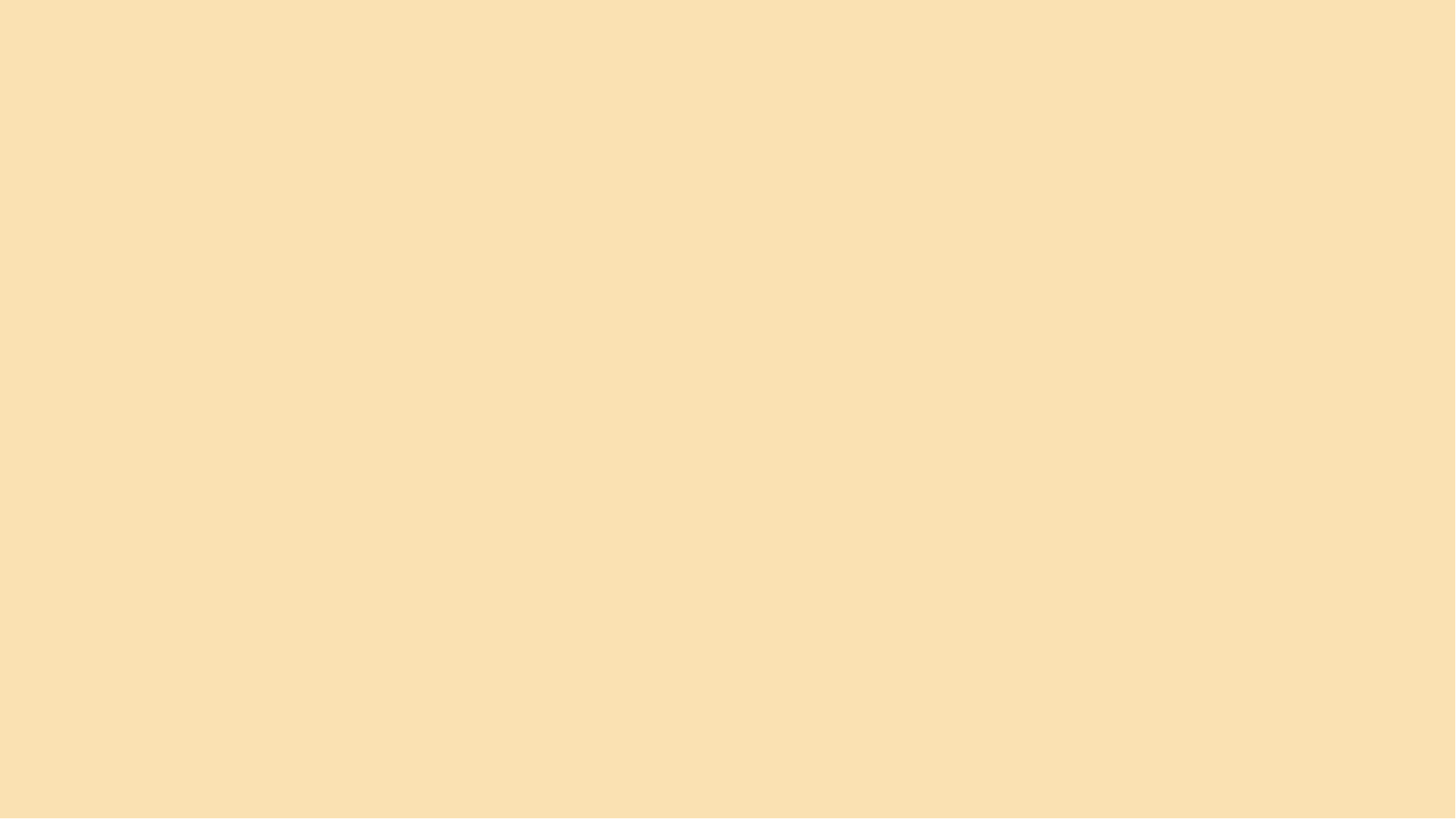 实验计划
实验名称：研究斜面作用
实验器材：斜面、小车、测力计
实验步骤：
1.搭好实验装置。
2.测出沿斜面提升物体的力。
3.重复3次并记录。
4.改变斜面的角度、测出沿斜面提升物体的力。
5.重复3次并记录。
6.重复上述步骤。
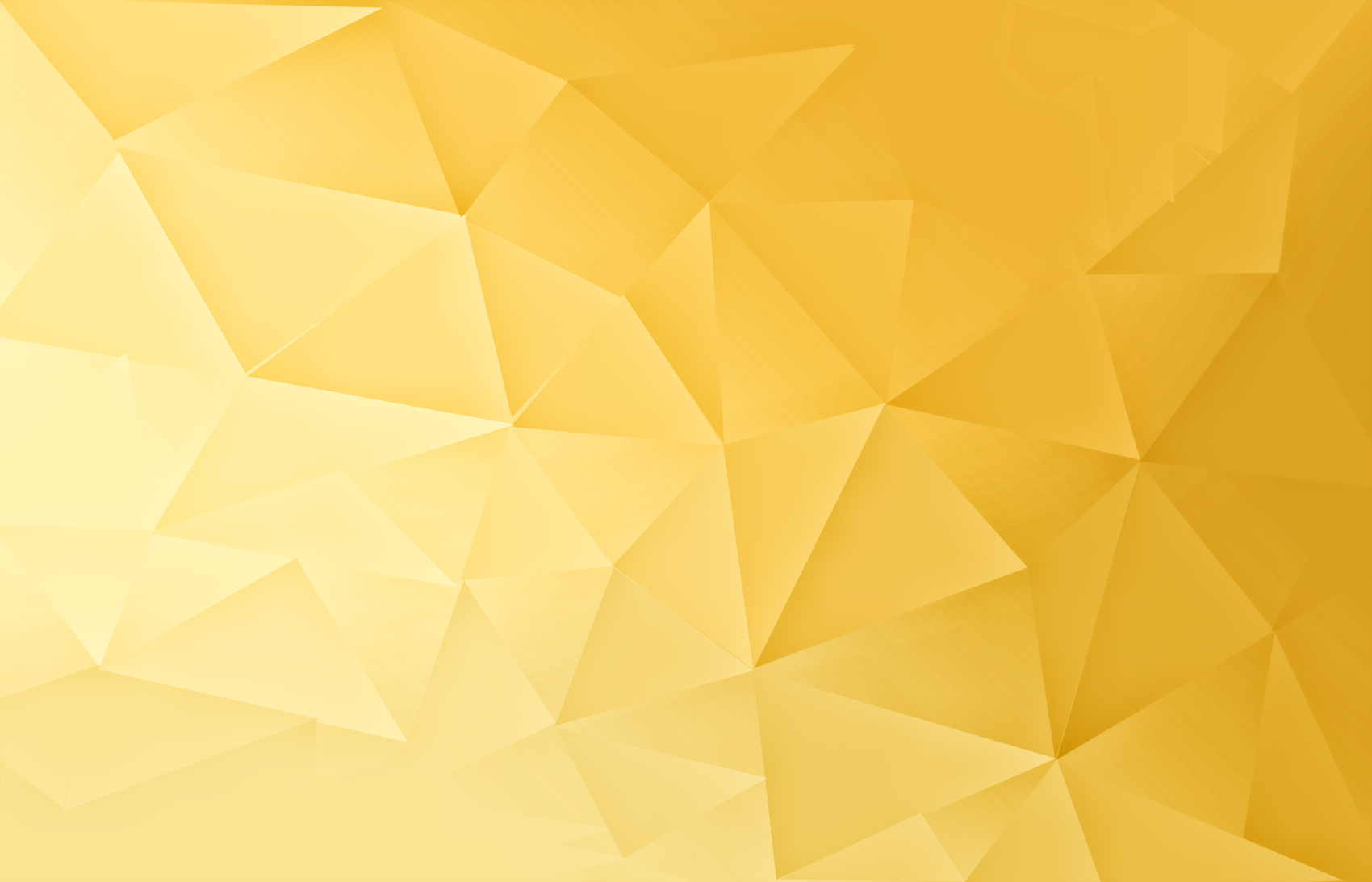 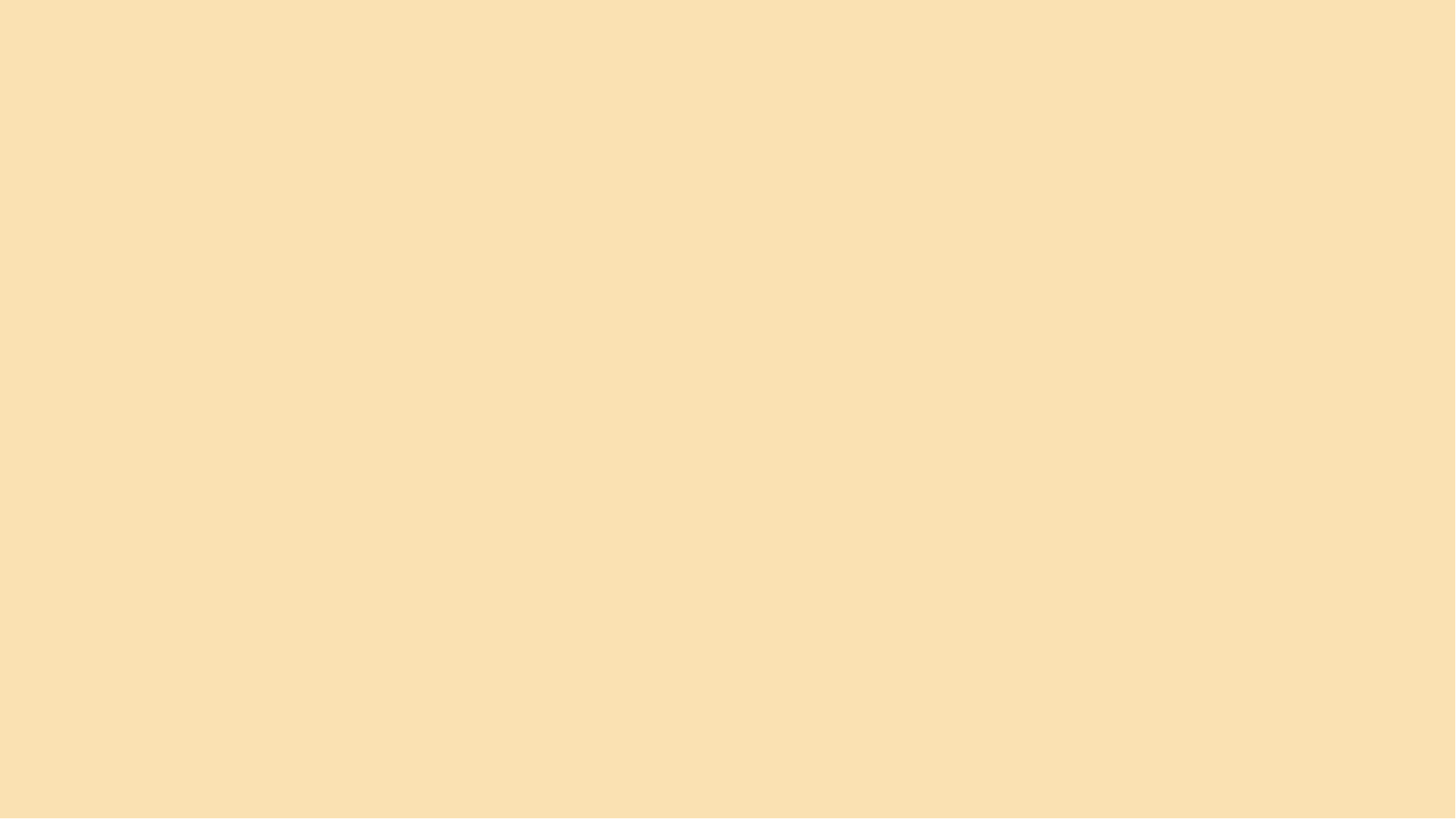 斜面的作用实验记录表
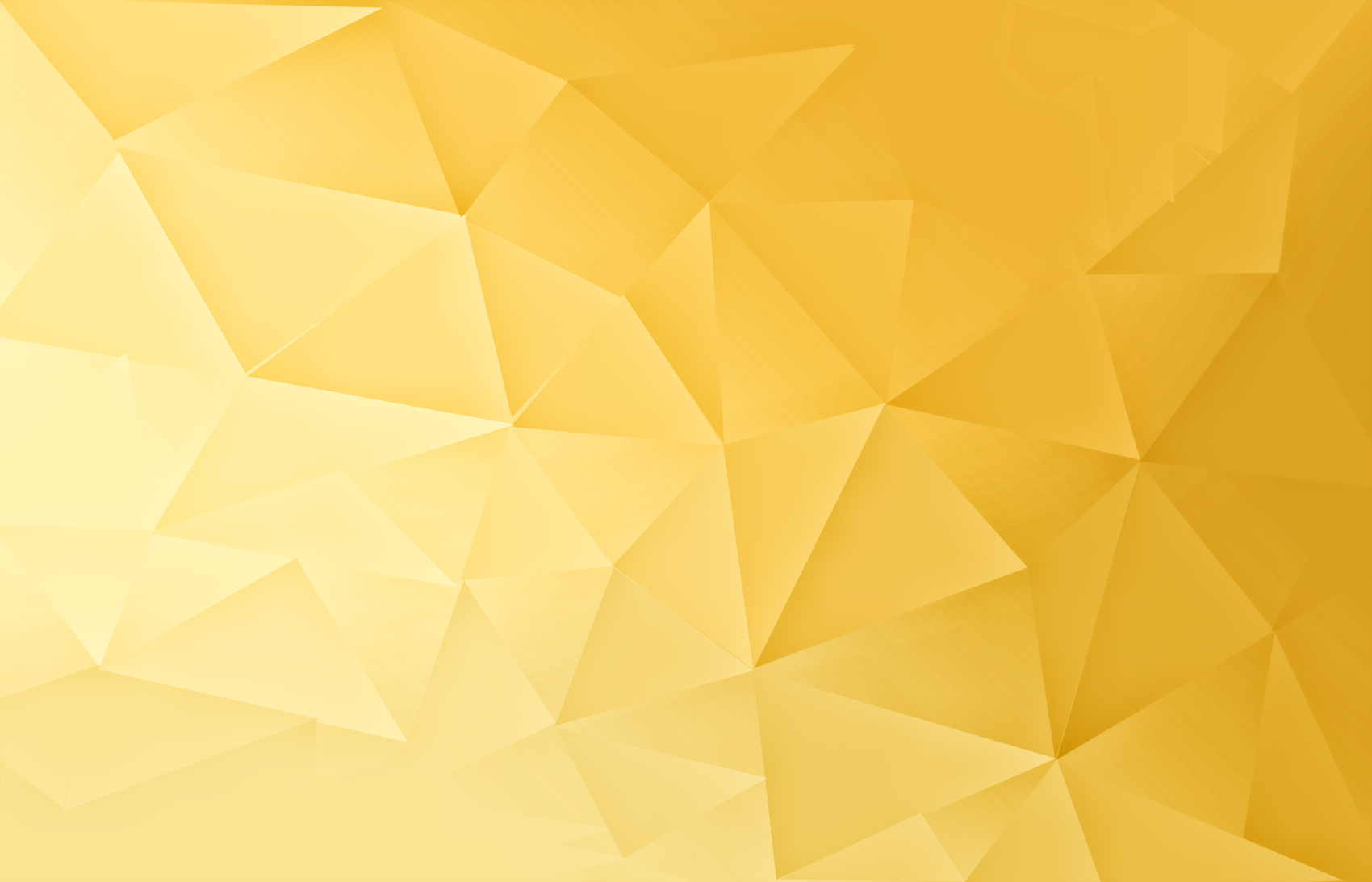 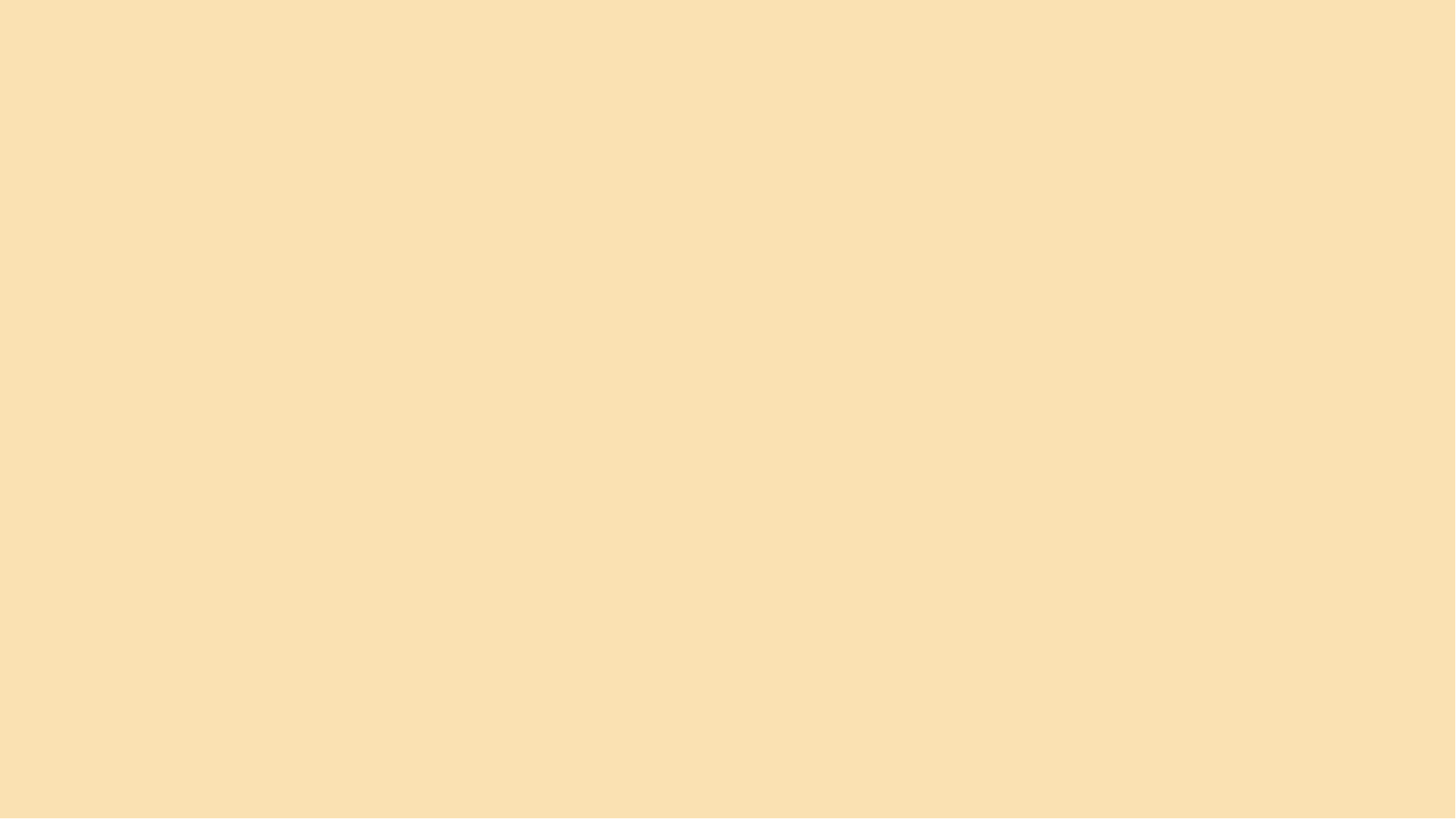 观察判断
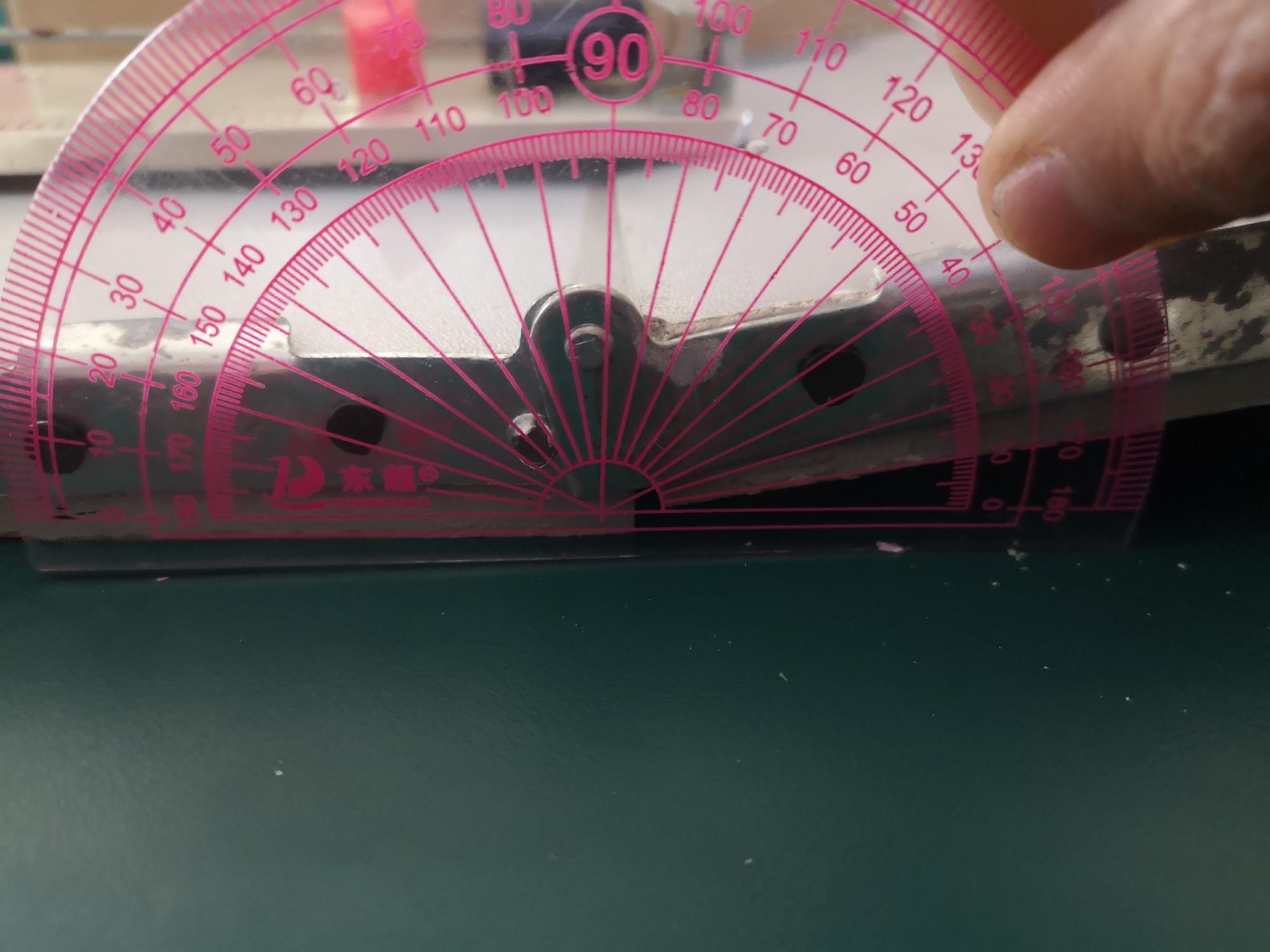 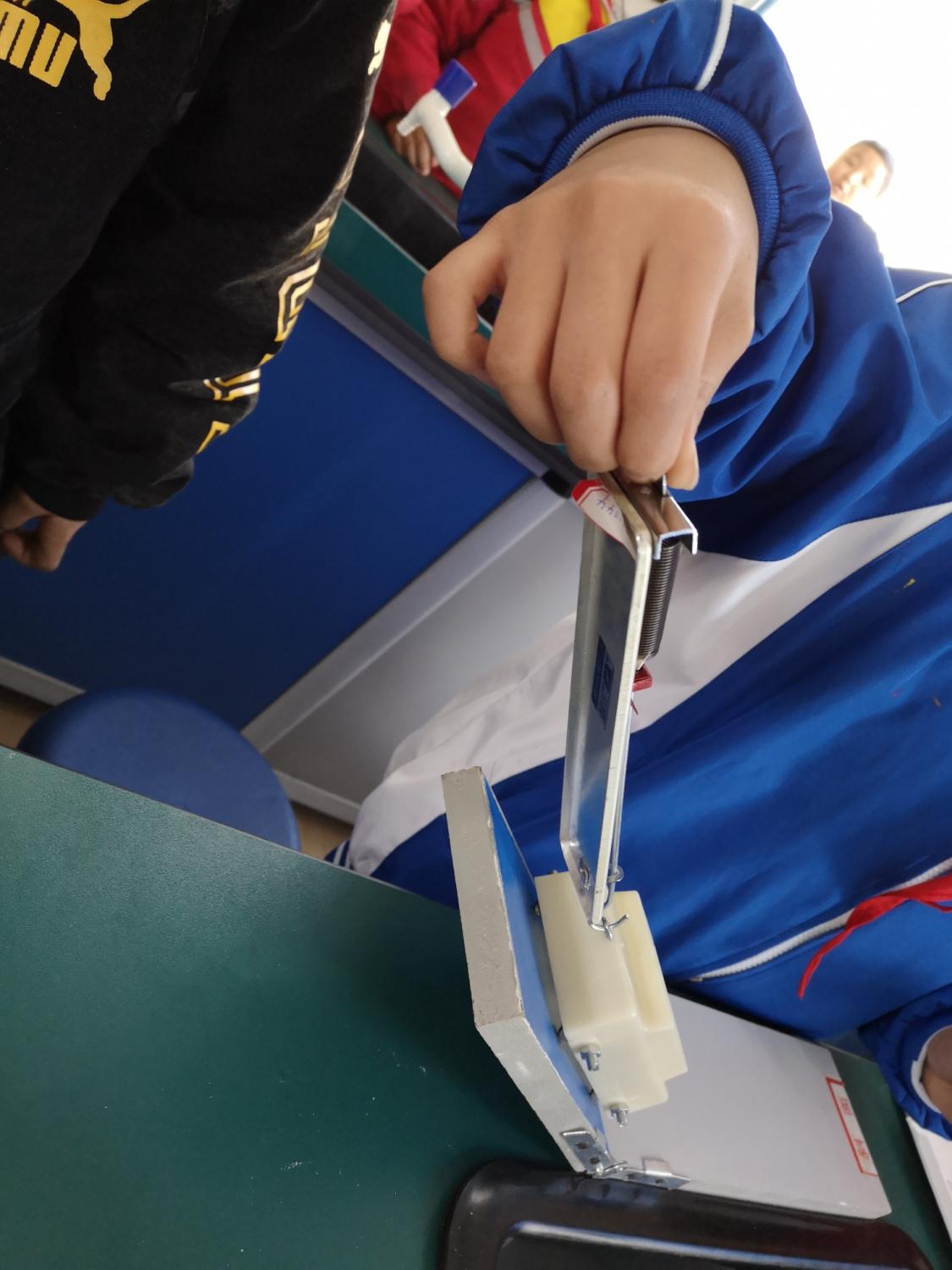 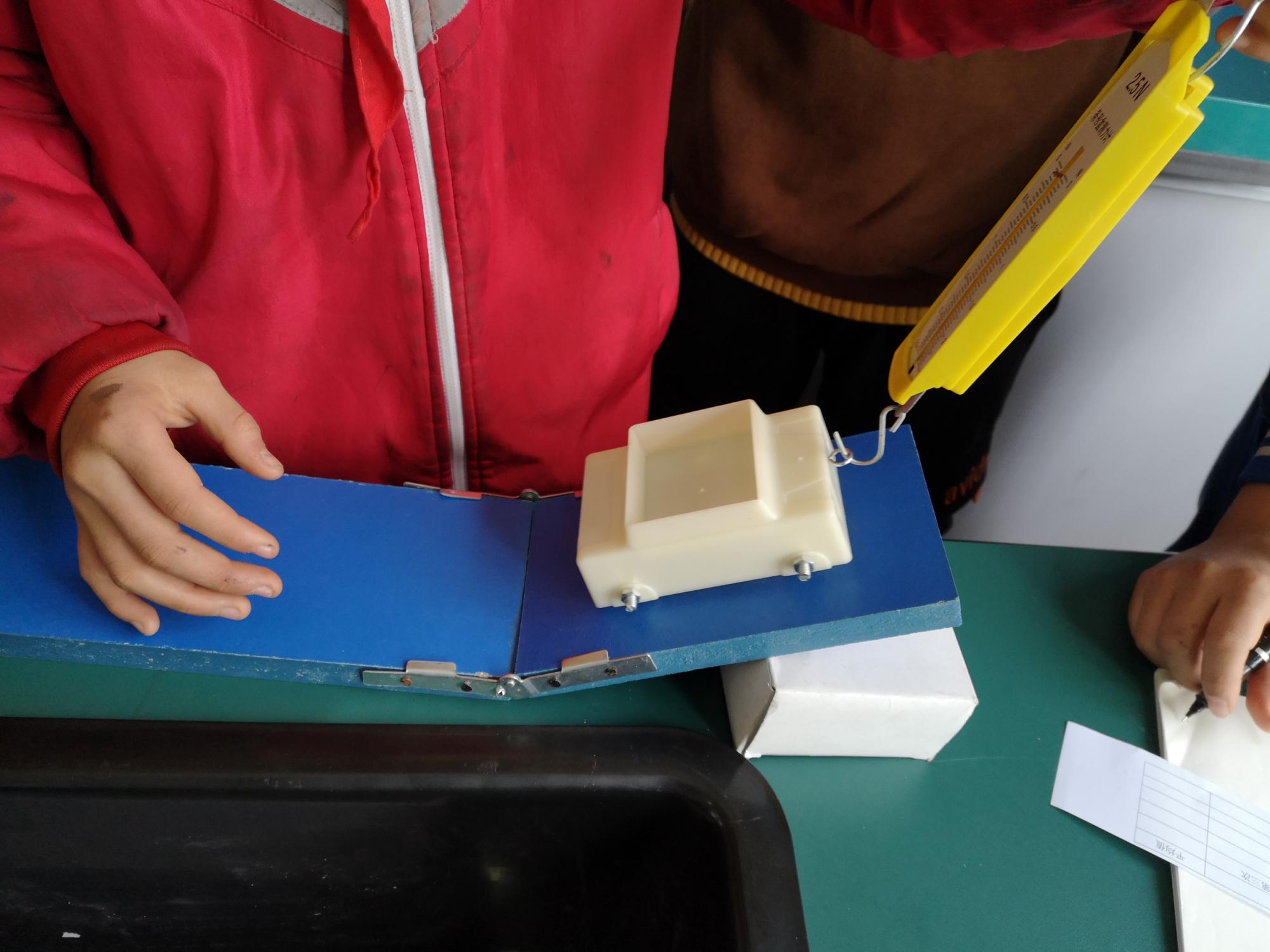 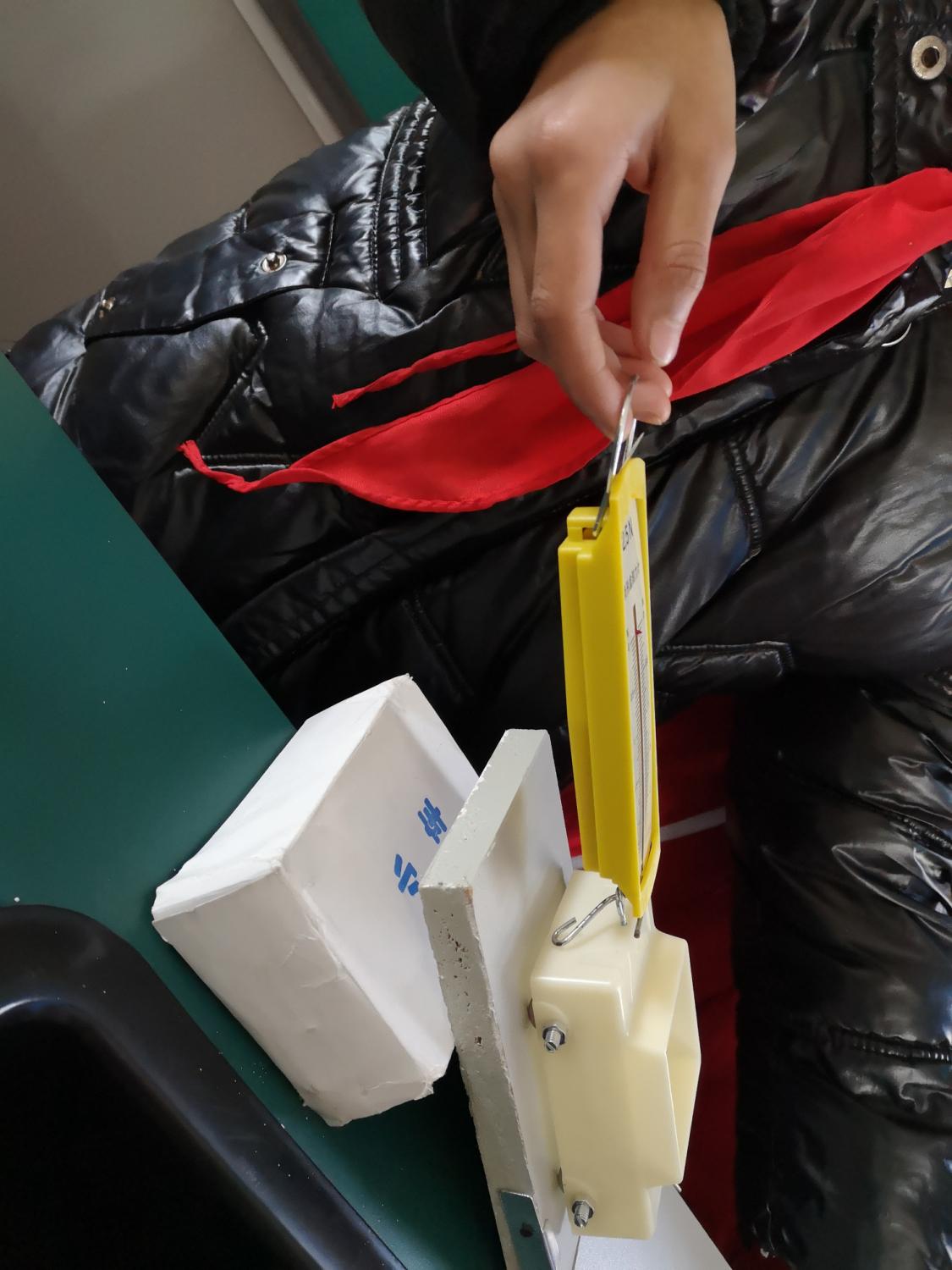 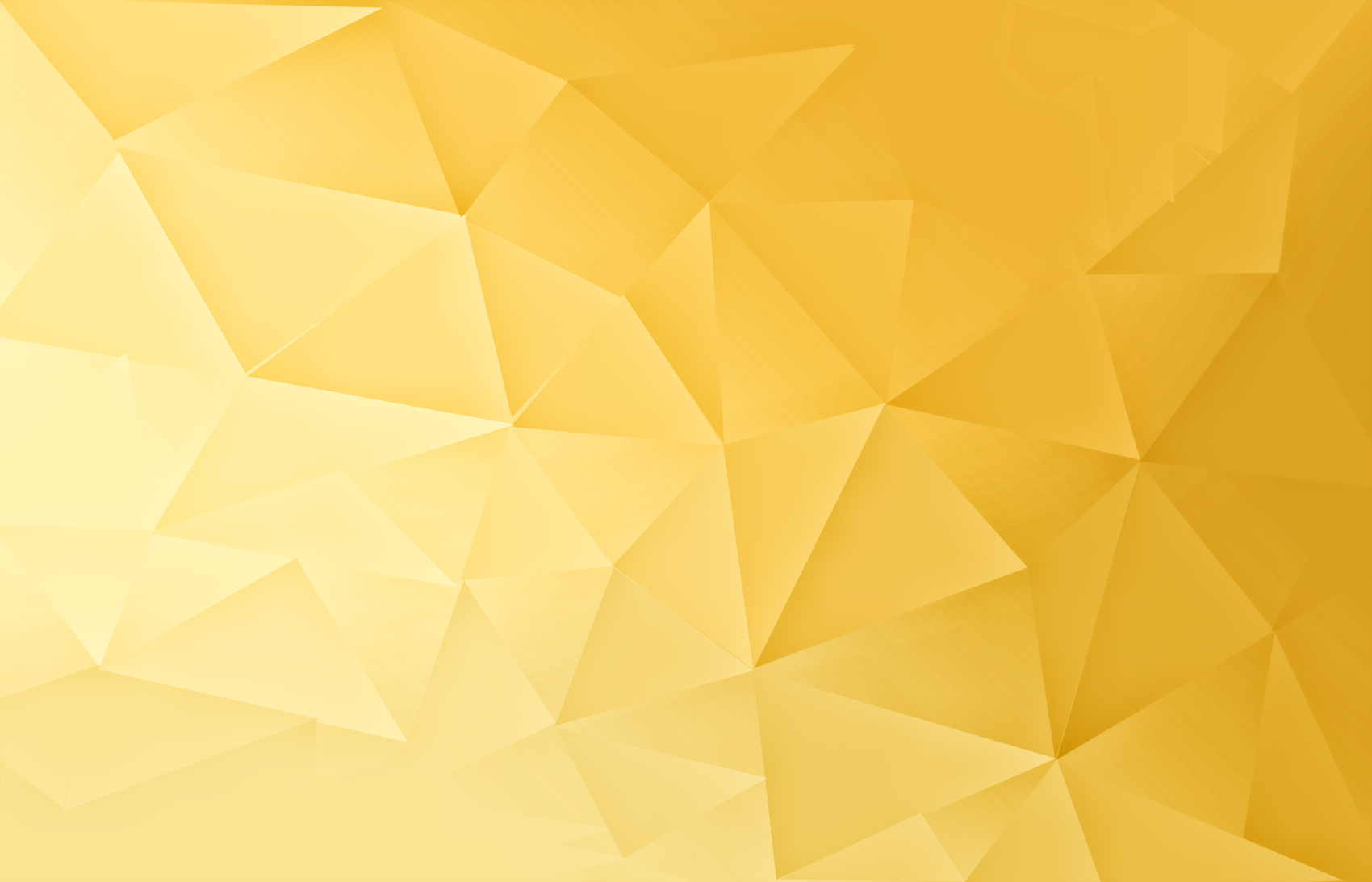 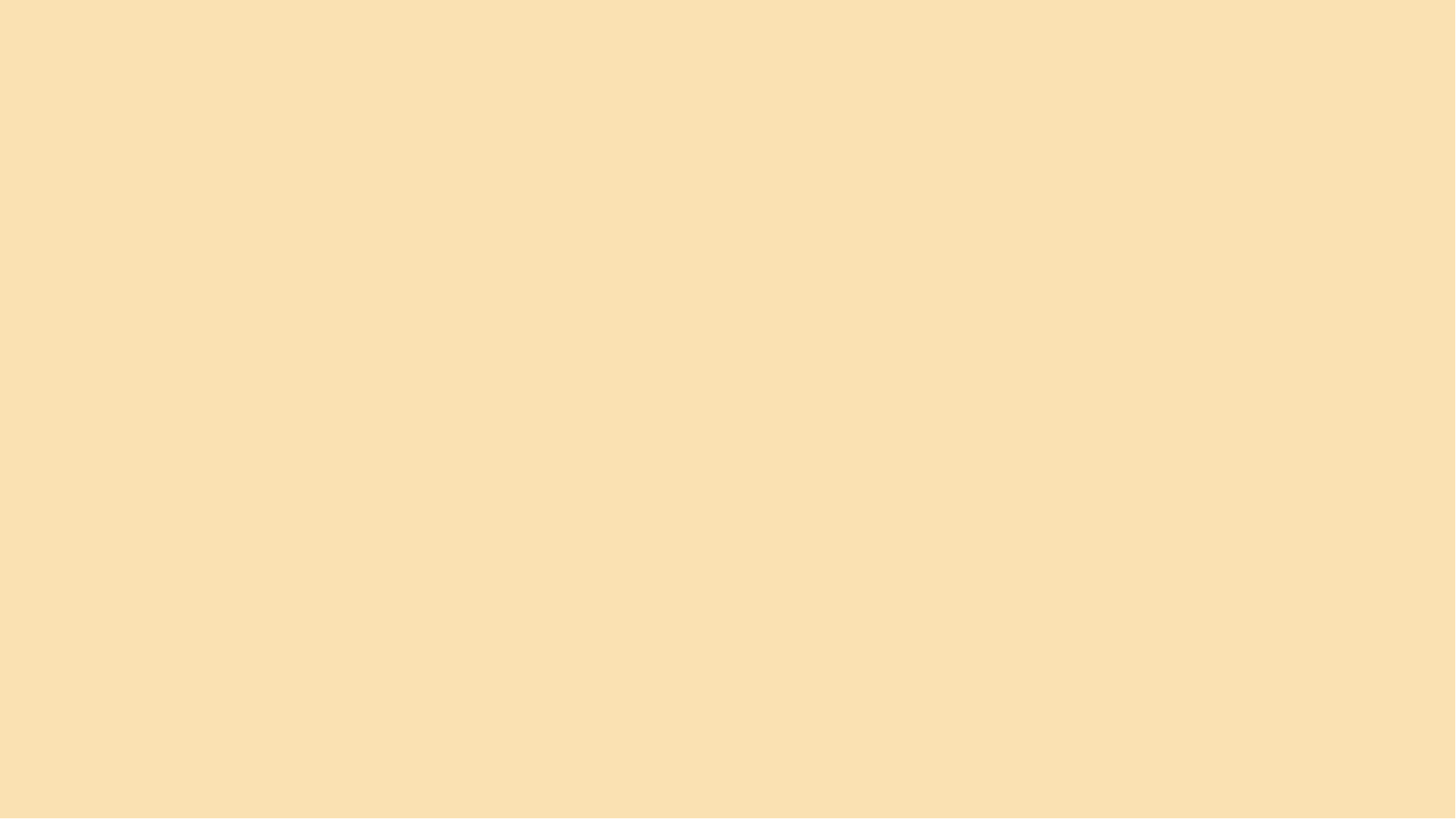 注意事项：
1.正确使用弹簧秤
2.拉测力计的时候要匀速直线，边拉边读
3.注意合作、边实验边记录
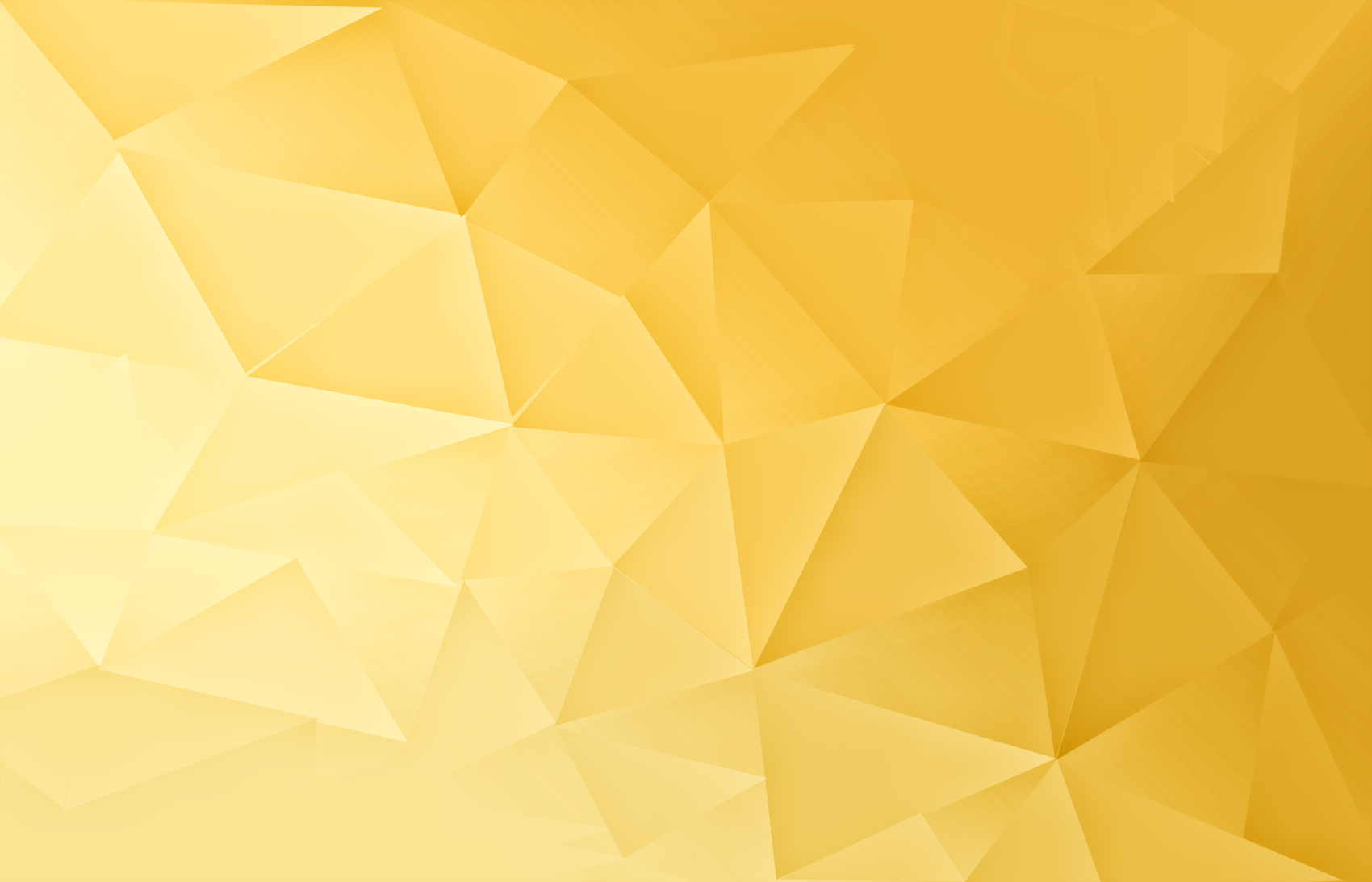 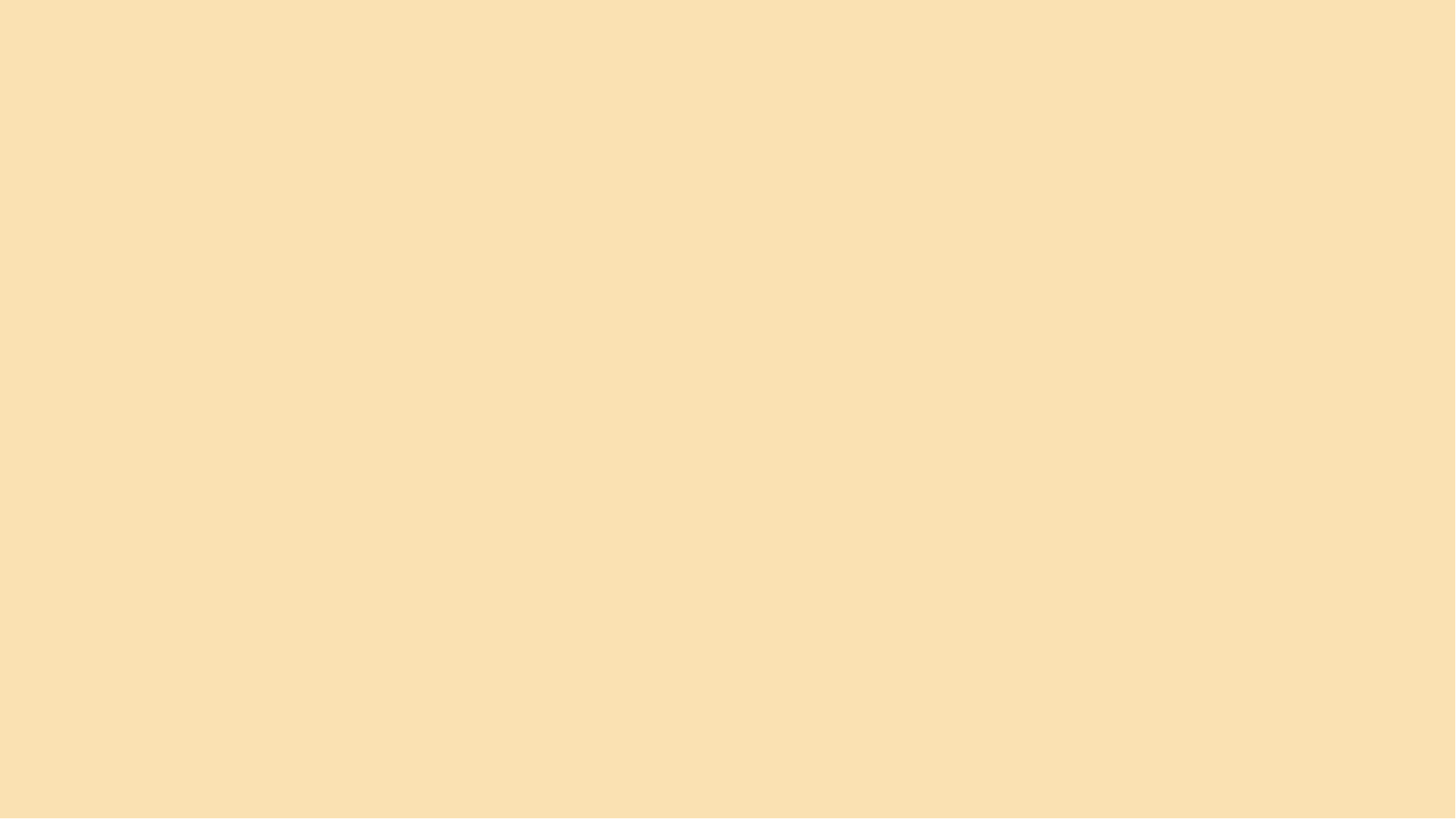 思考：
改变的条件：
坡度的大小
不变的条件：
小车的重量
斜面的长度
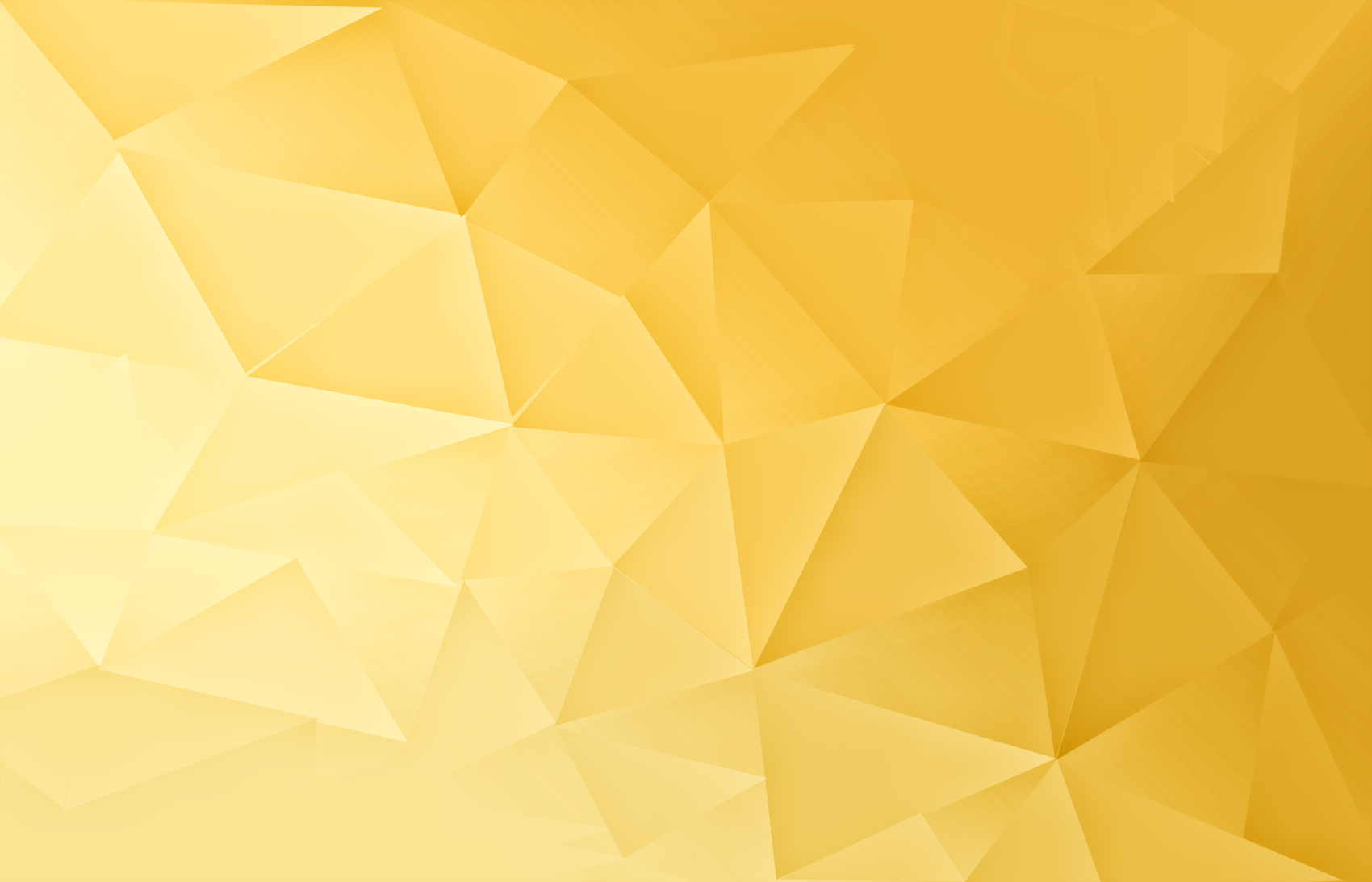 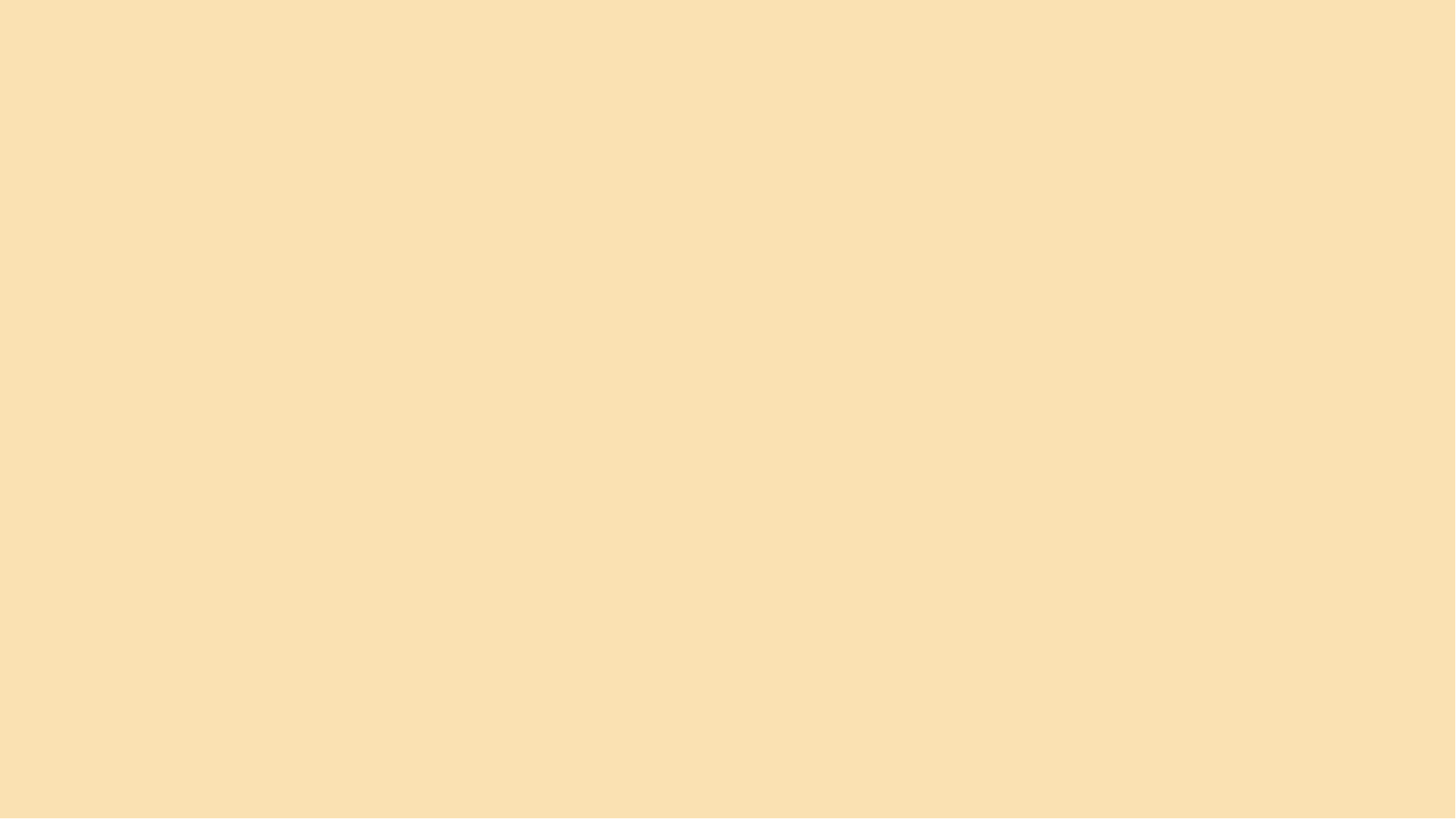 斜面的作用实验记录登记
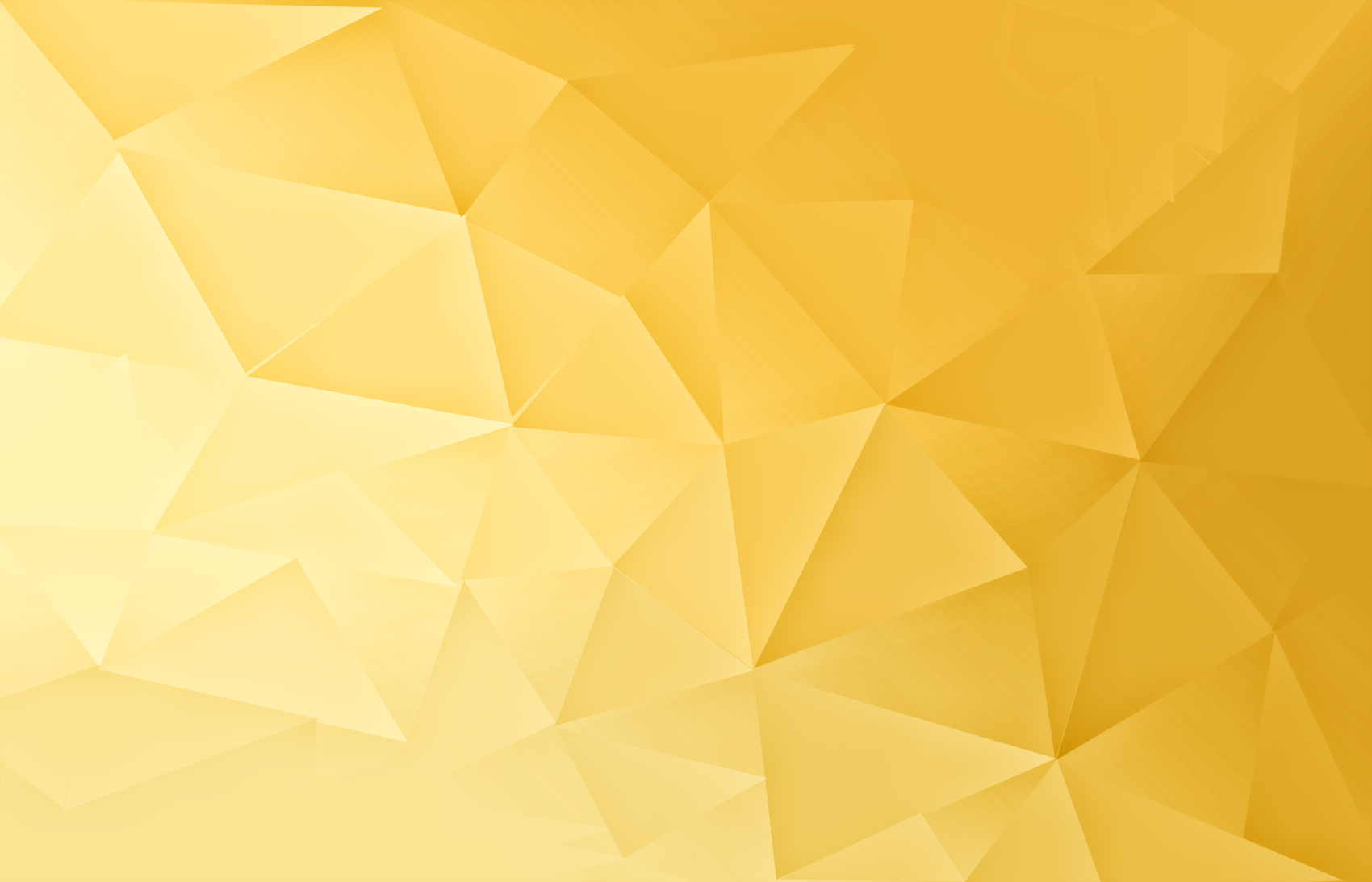 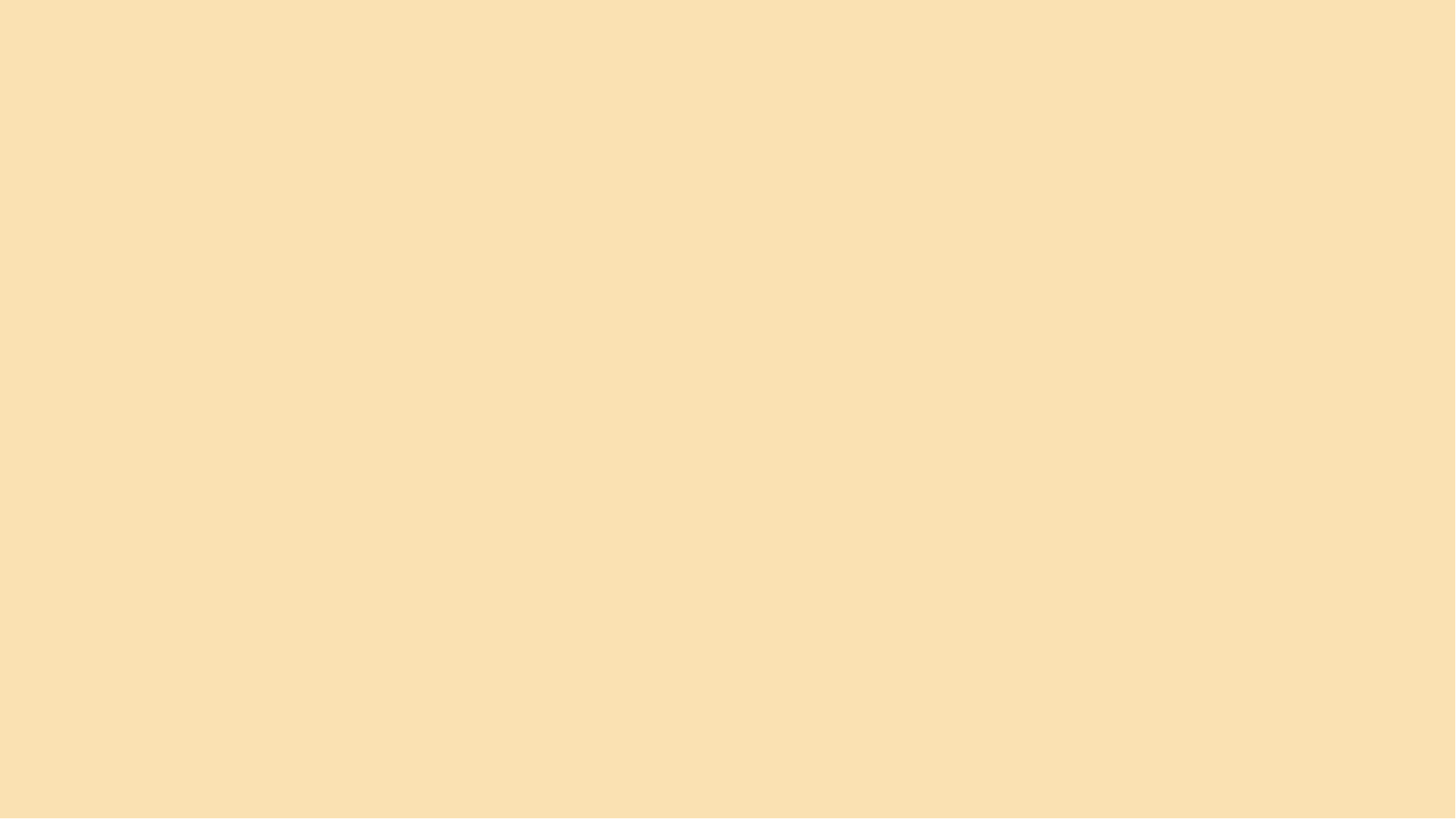 力
可不可以更直观一些？
角度
一起画一画
手工
电脑
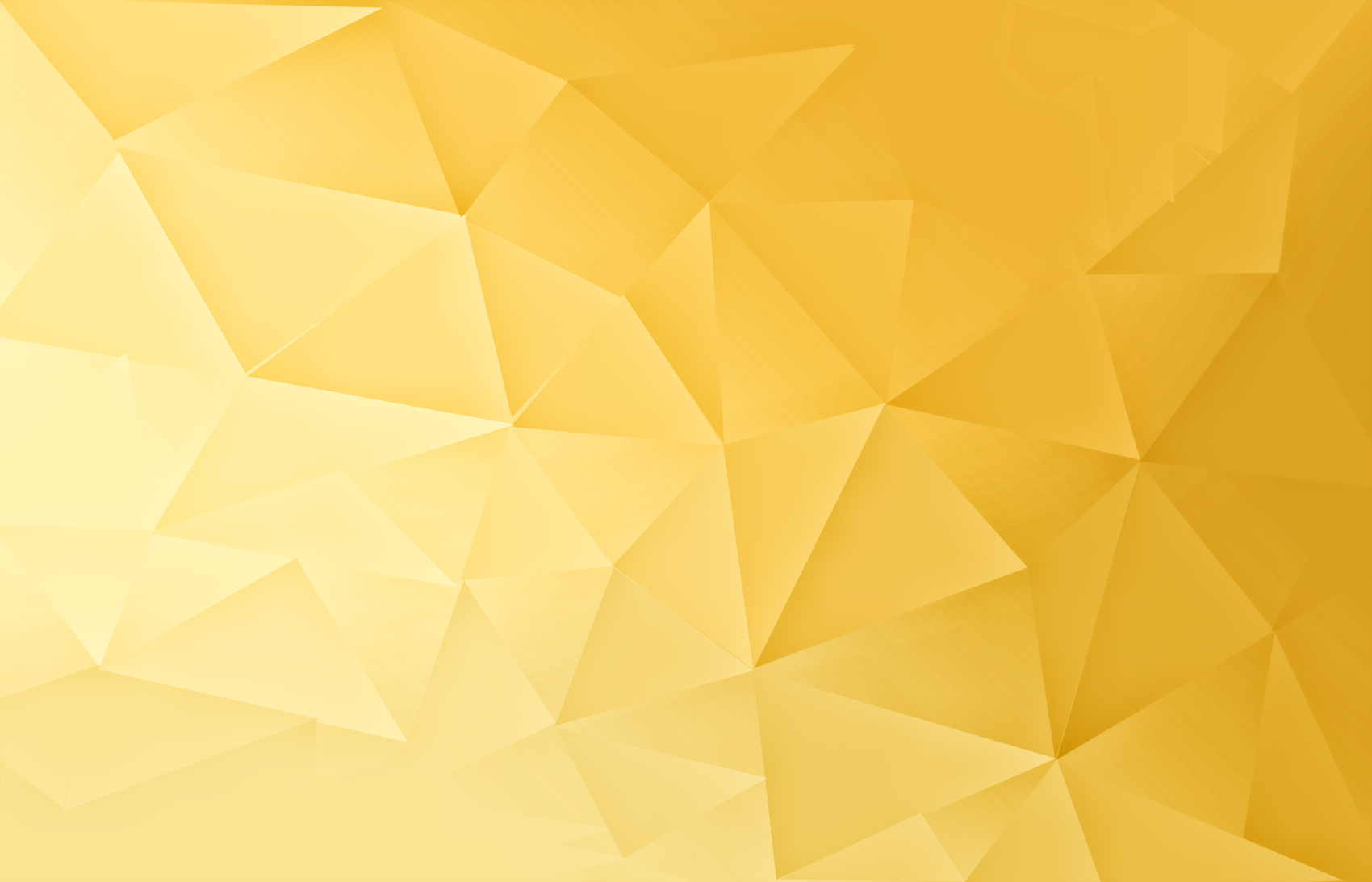 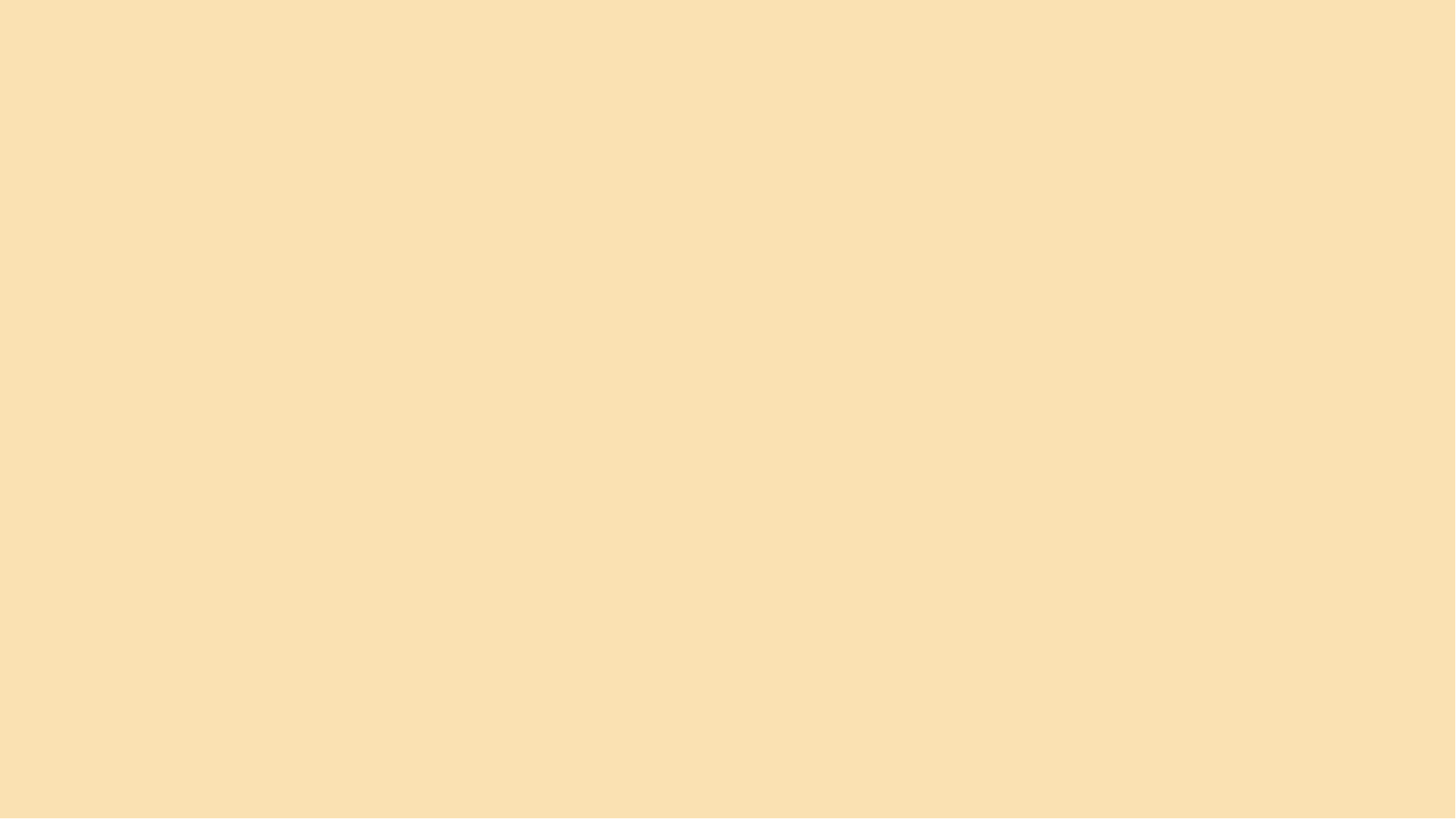 预测
40°
10°
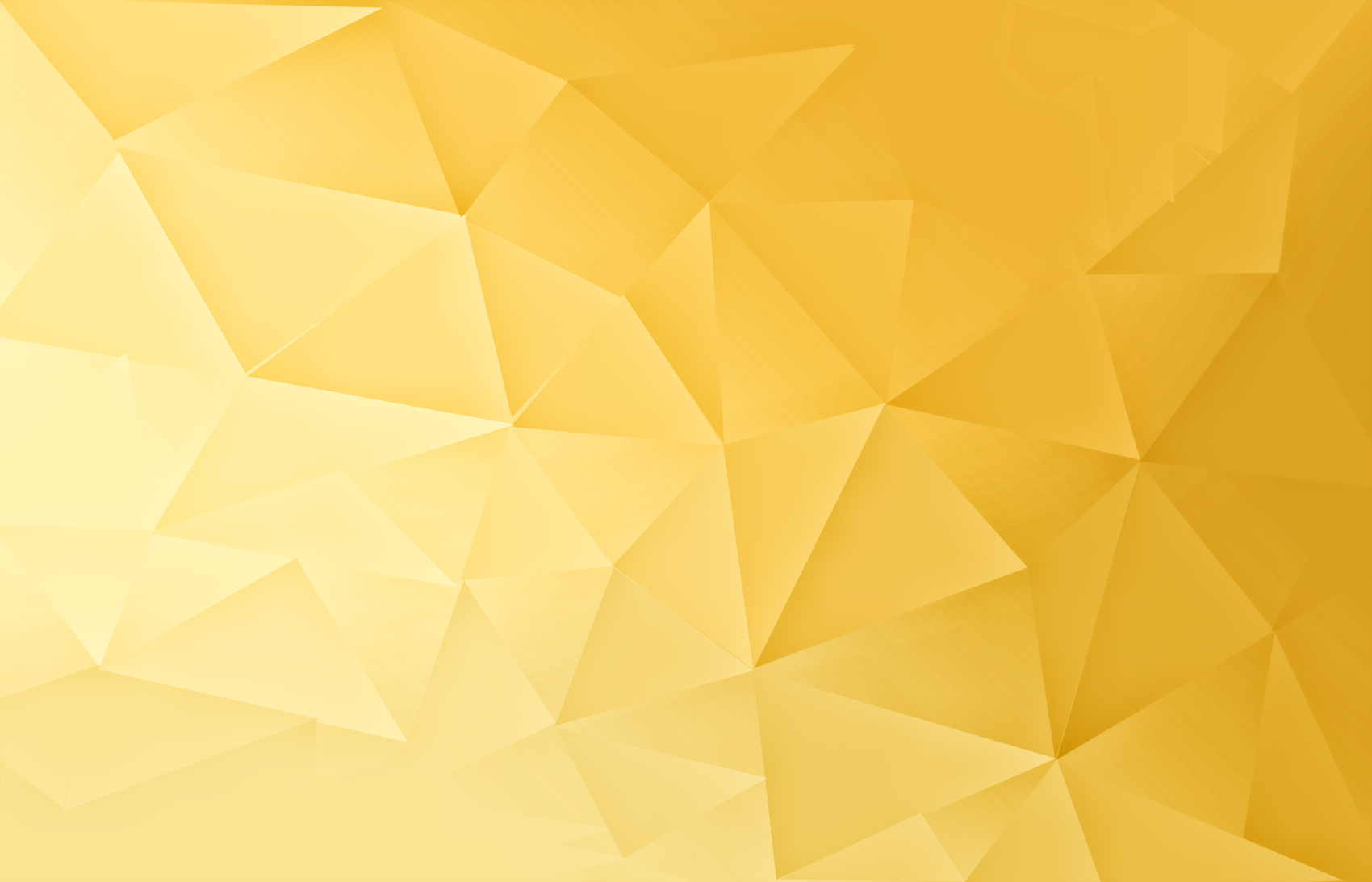 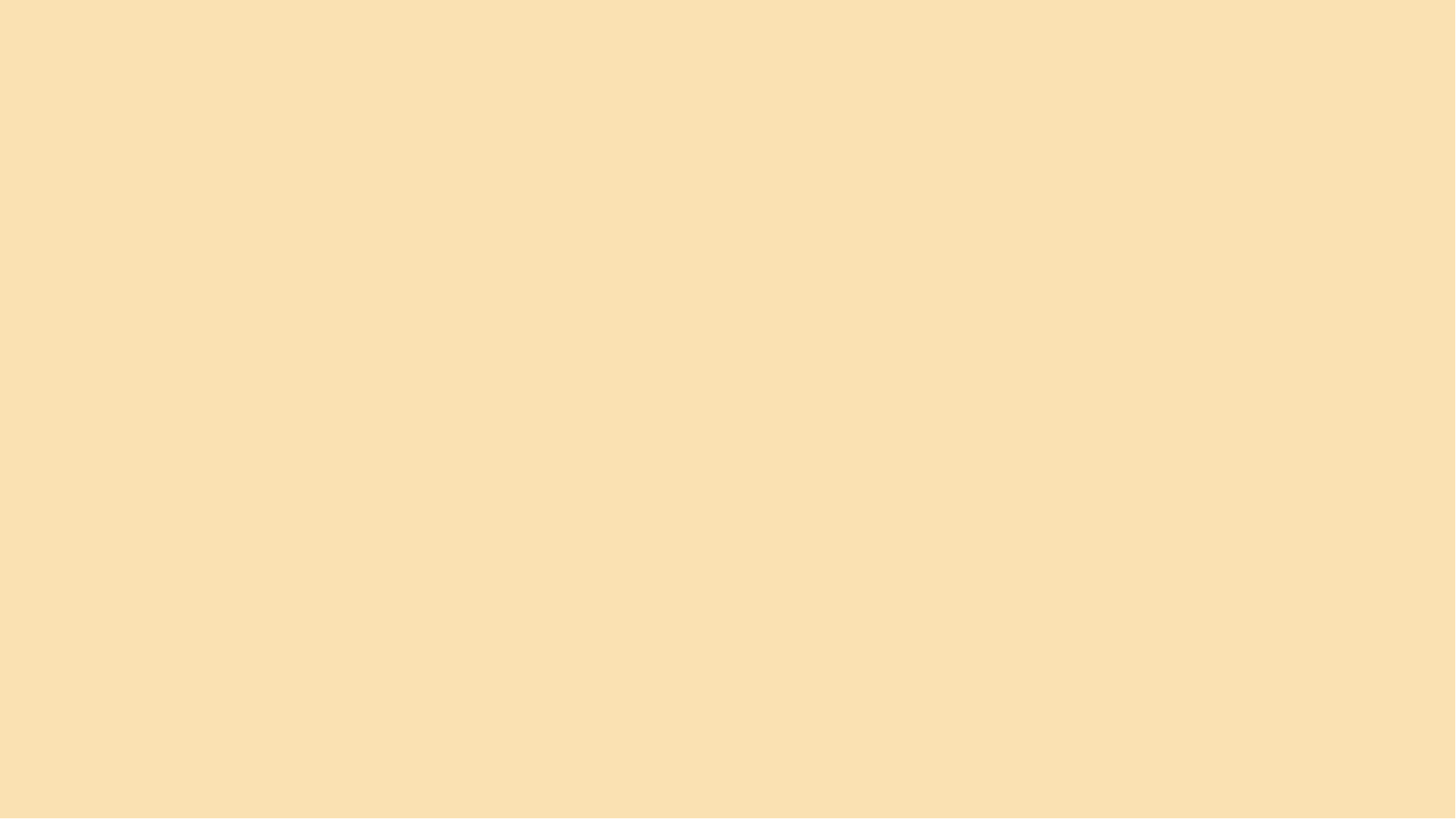 结论：
坡度越小越省力
坡度越大越费力
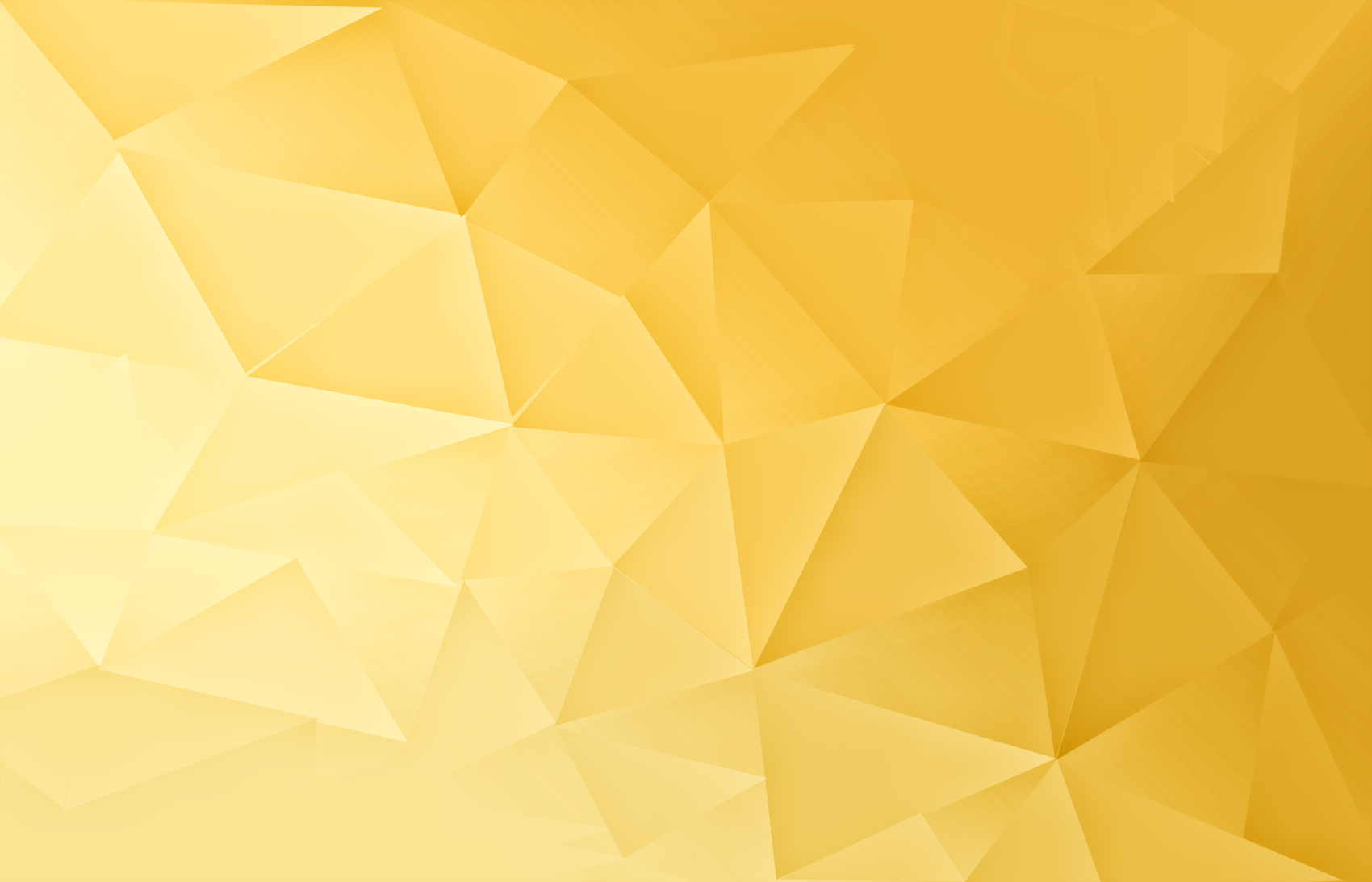 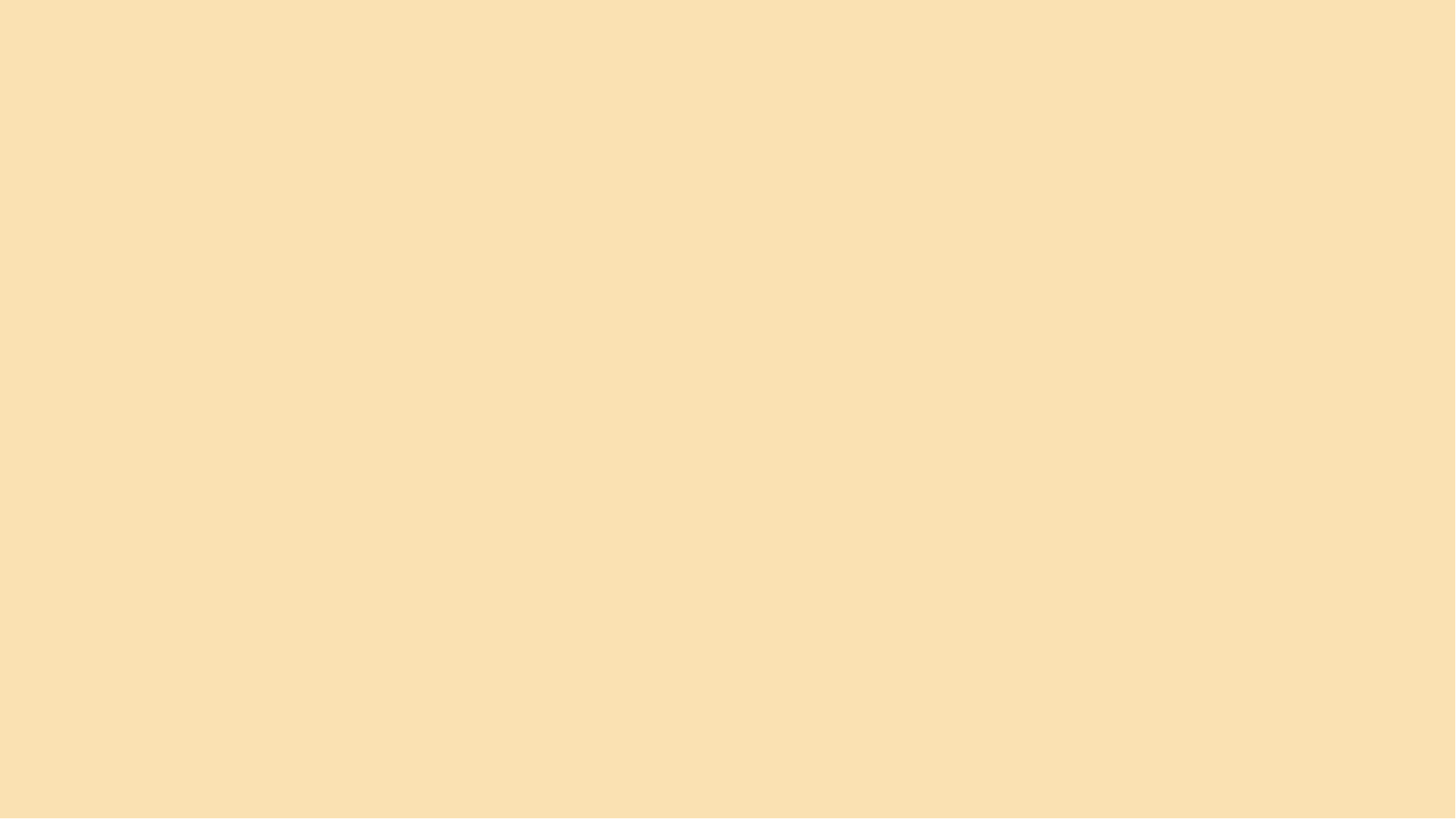 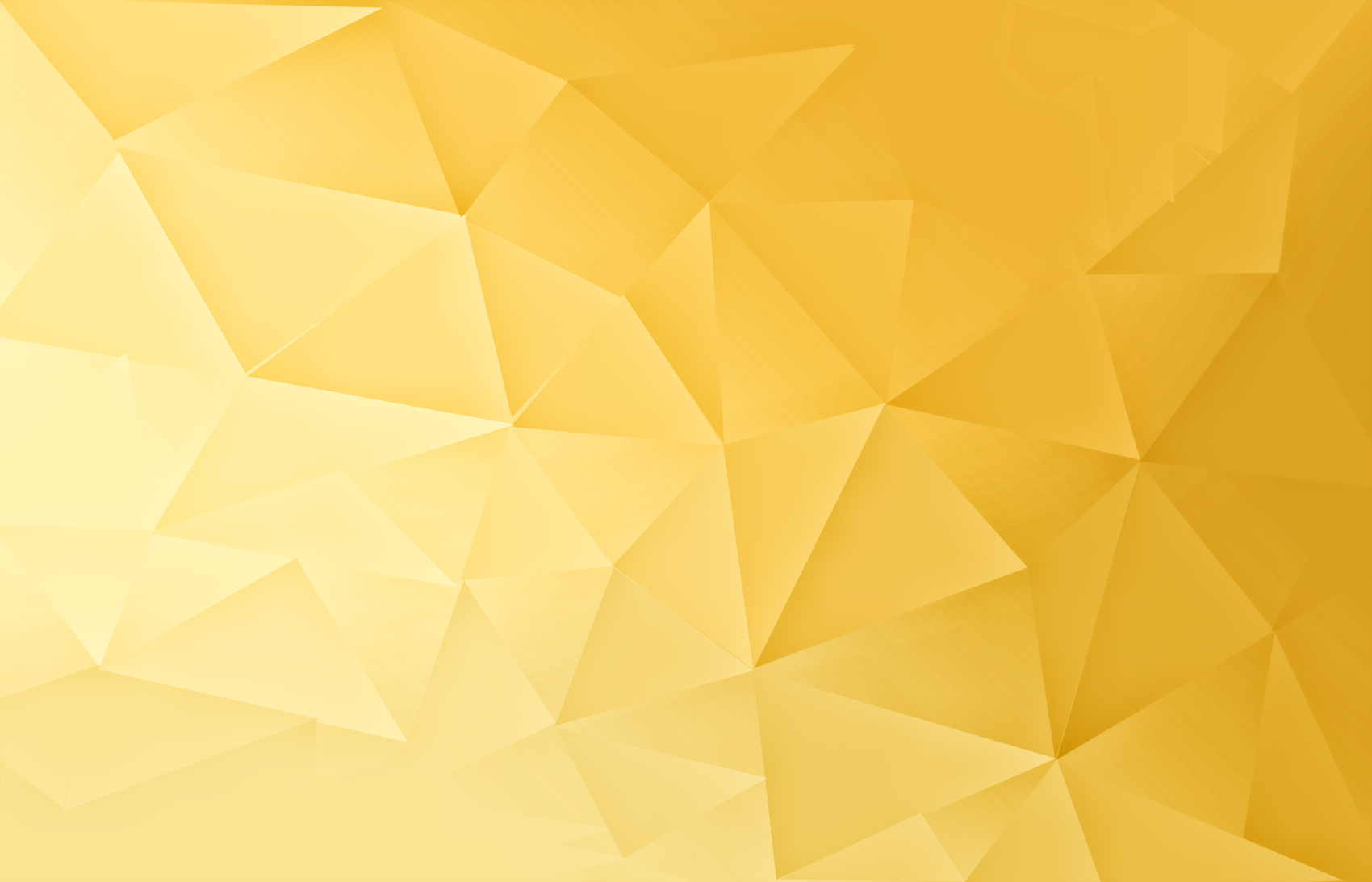 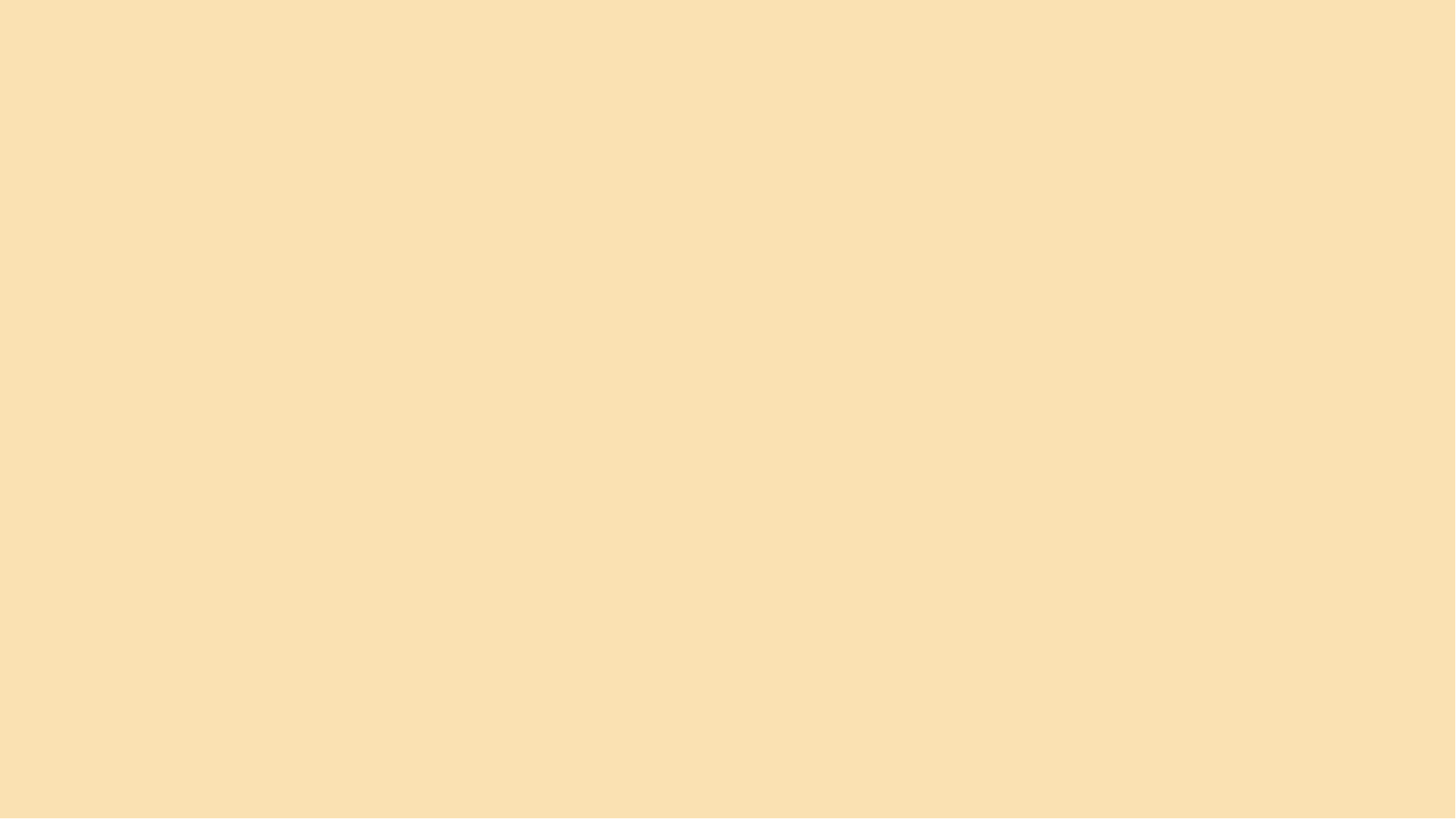 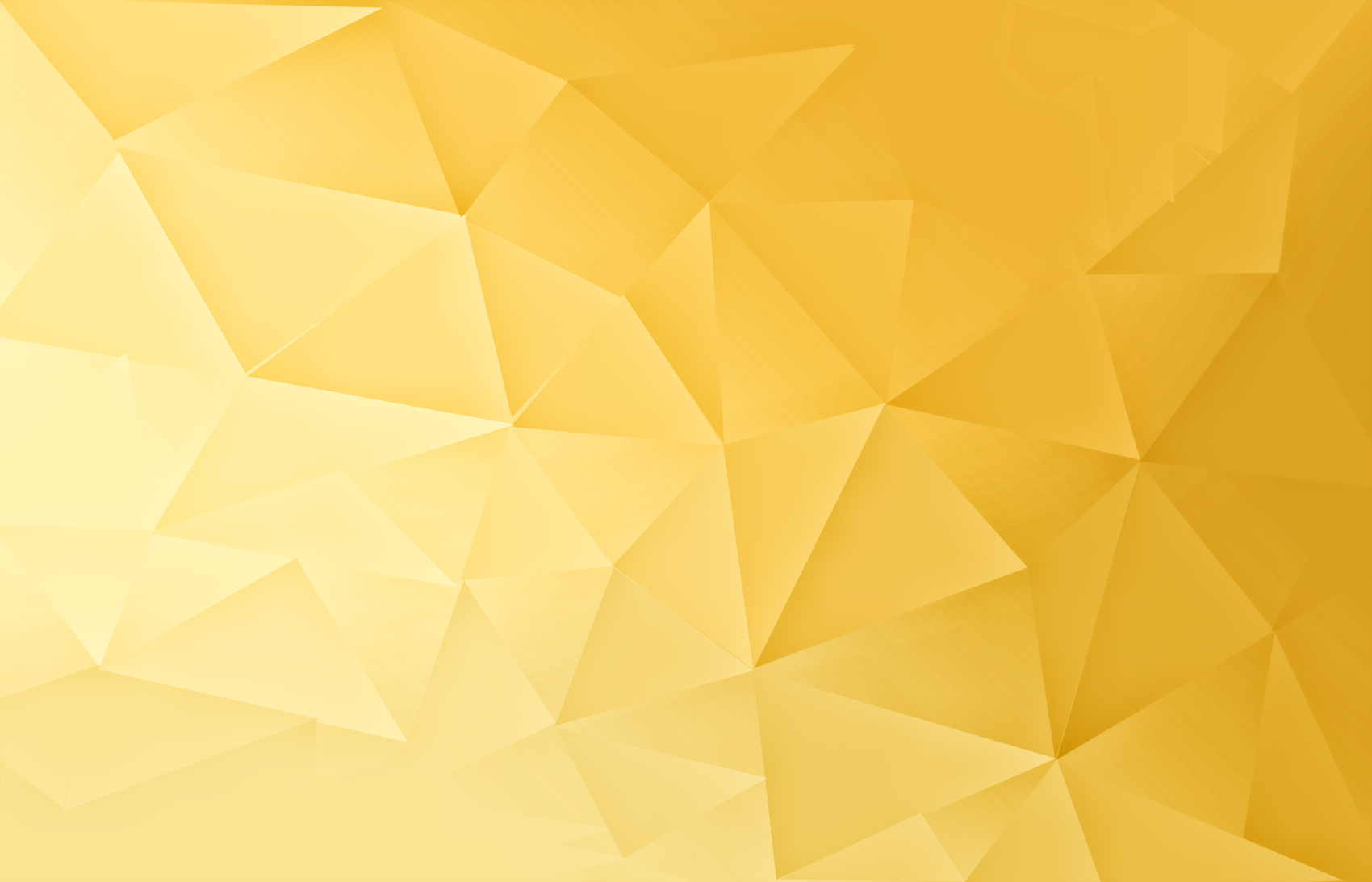 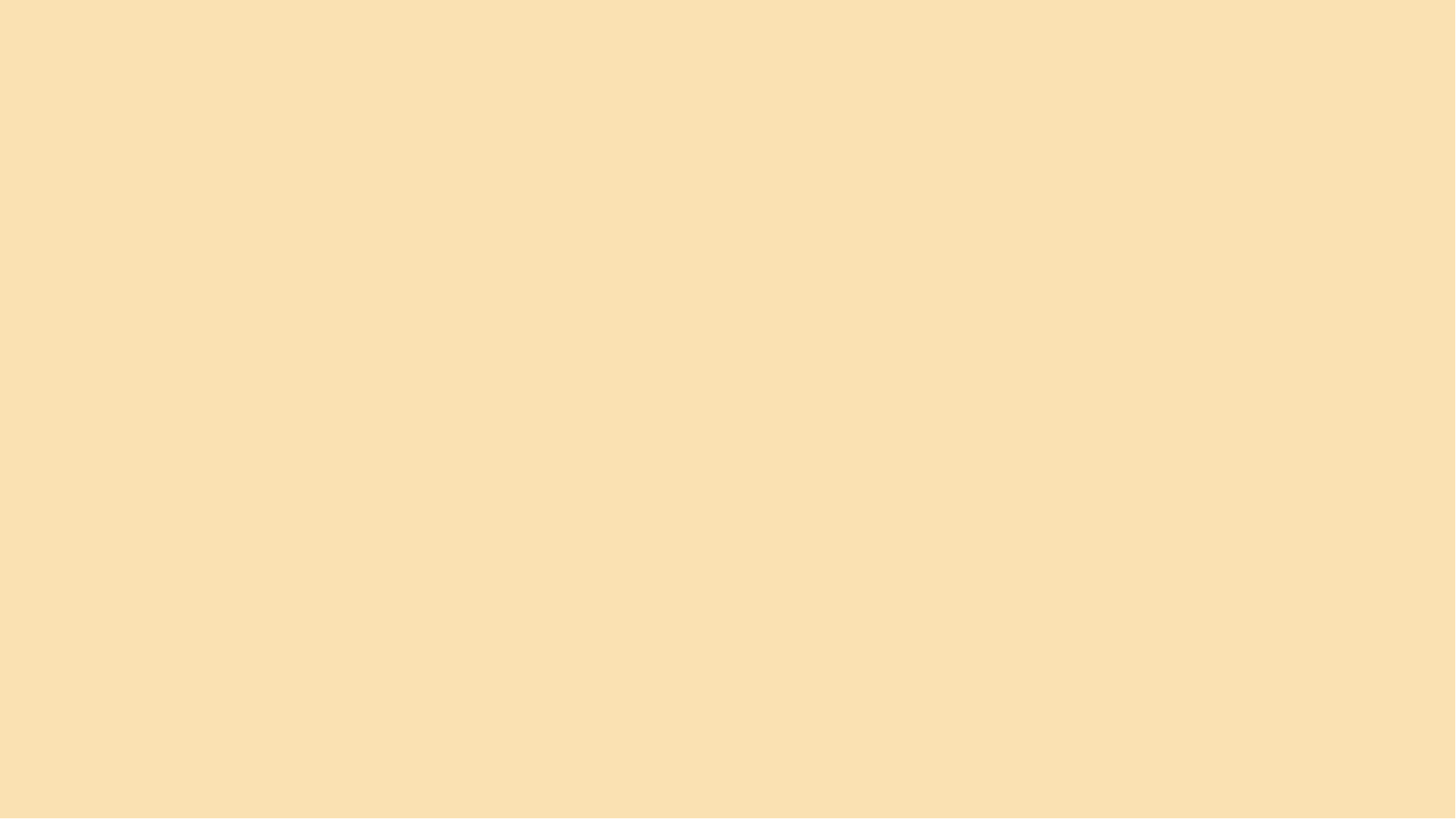 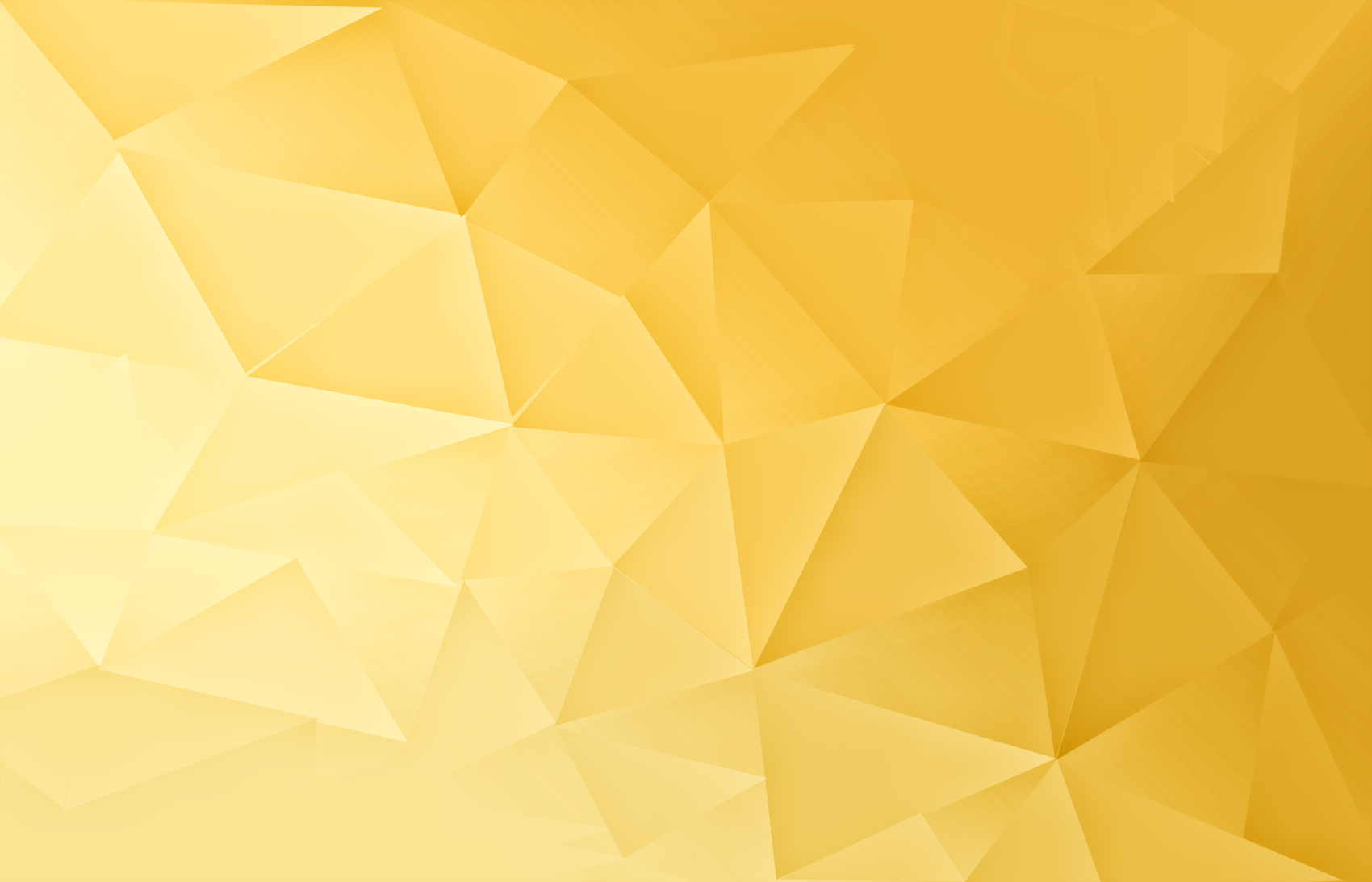 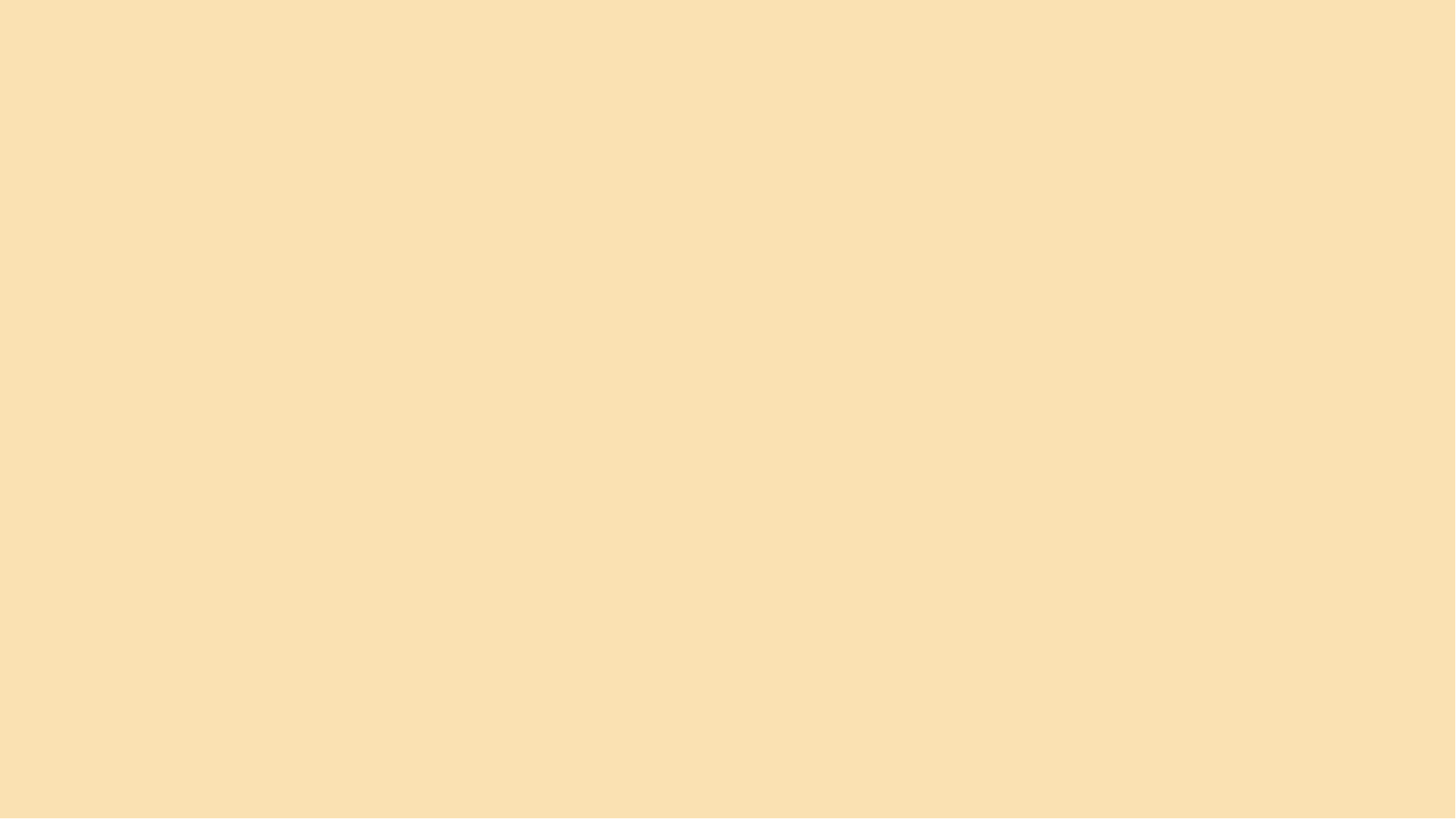 练一练
上面（   ）最省力
C
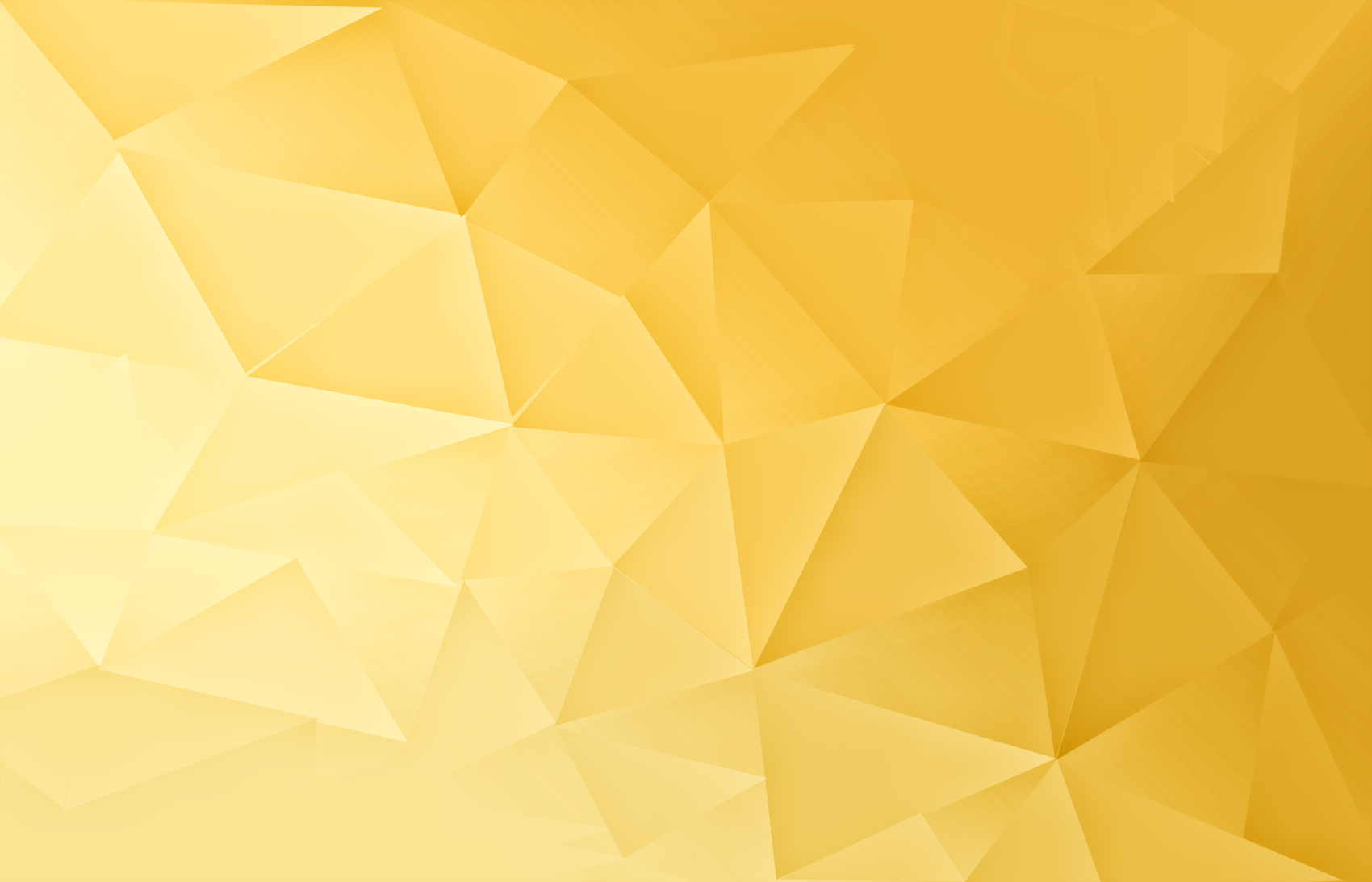 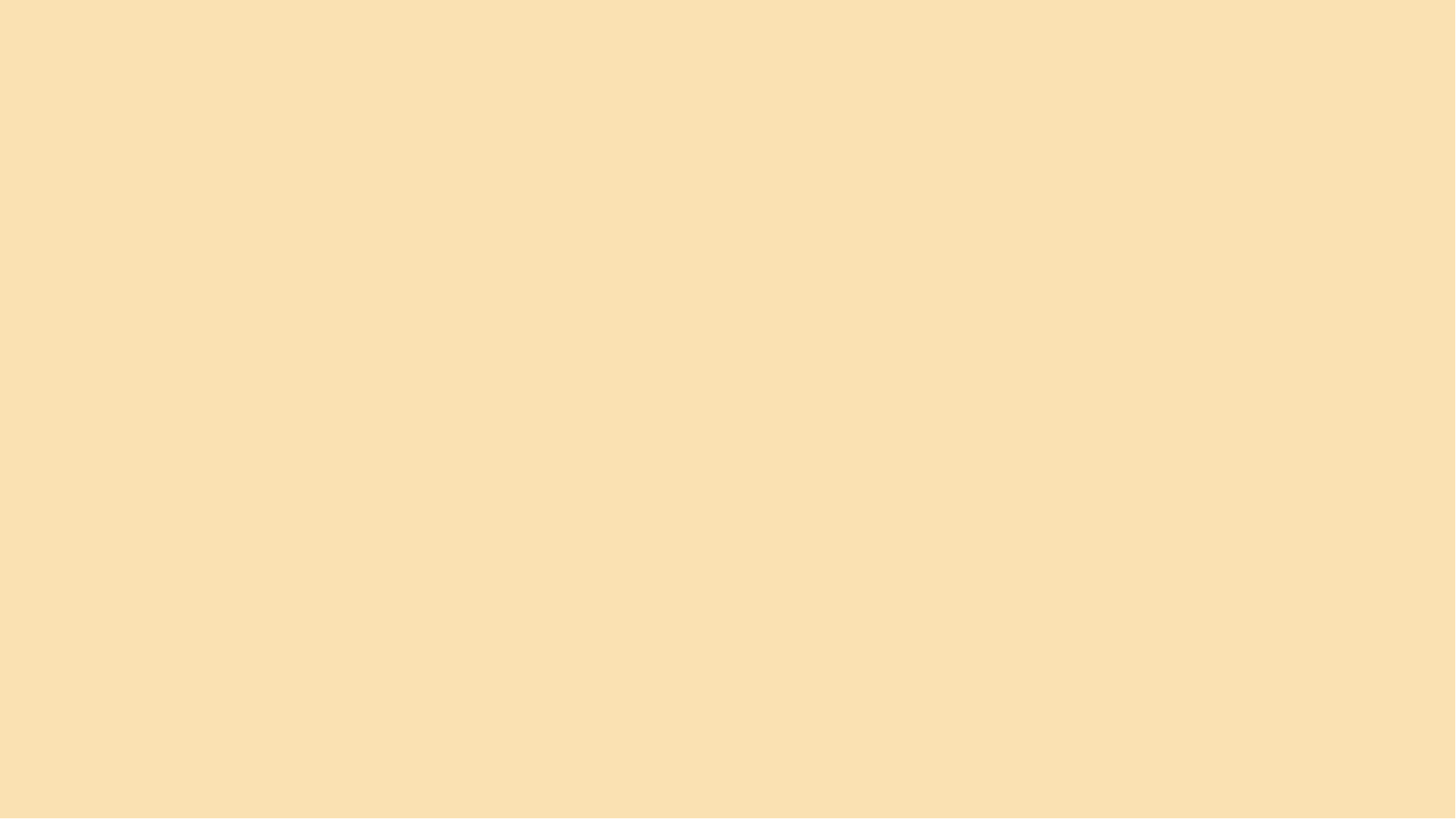 练一练
螺丝钉的螺纹是斜面的变形，同样粗细的螺丝钉，螺纹越密，拧进木头时越（  ）
B
A. 越费力	B.越省力	C.难以判断
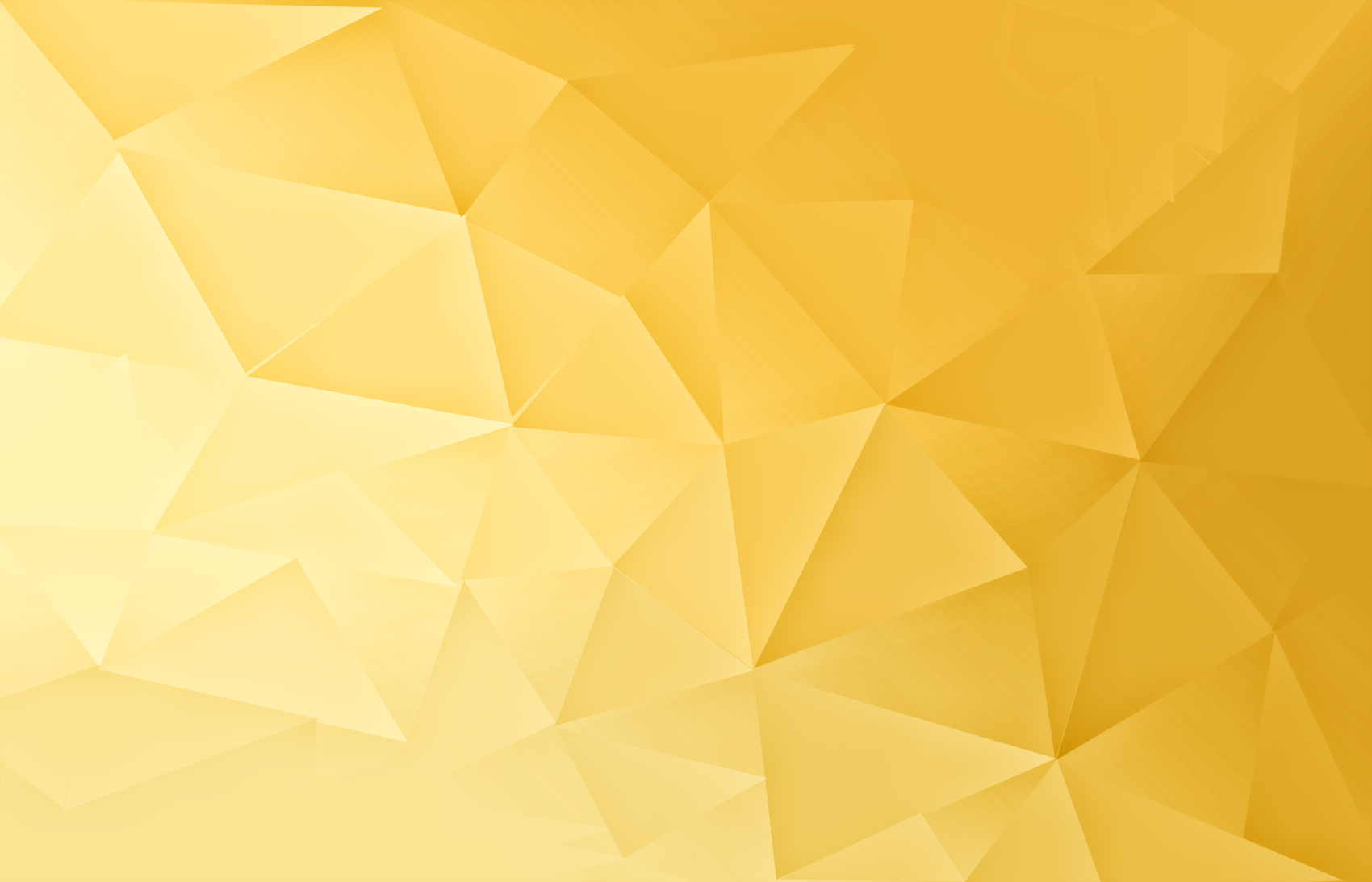 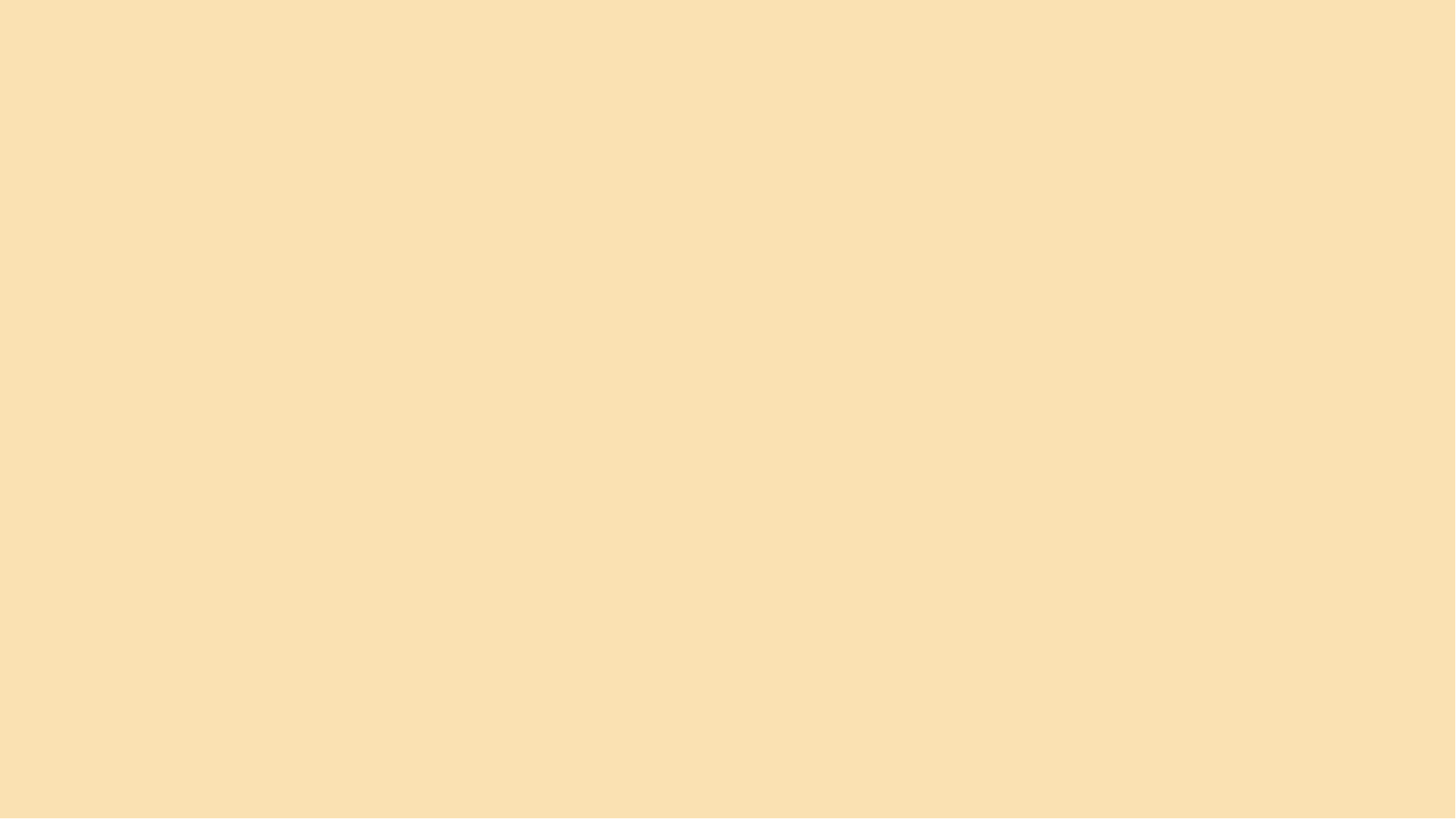 练一练
下列物品中利用斜面原理制成的是（  ）
C
A. 跷跷板	B.扳手	C.商场的楼梯式电梯